We have been learning about……
18/6/21
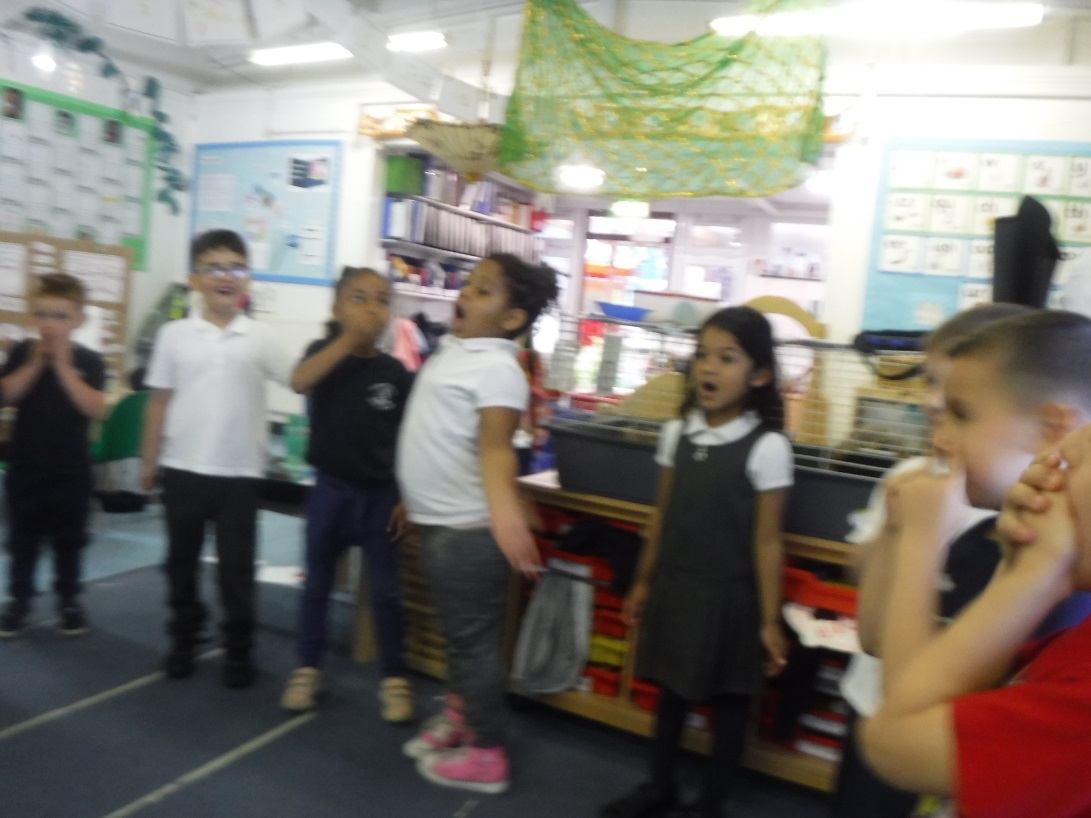 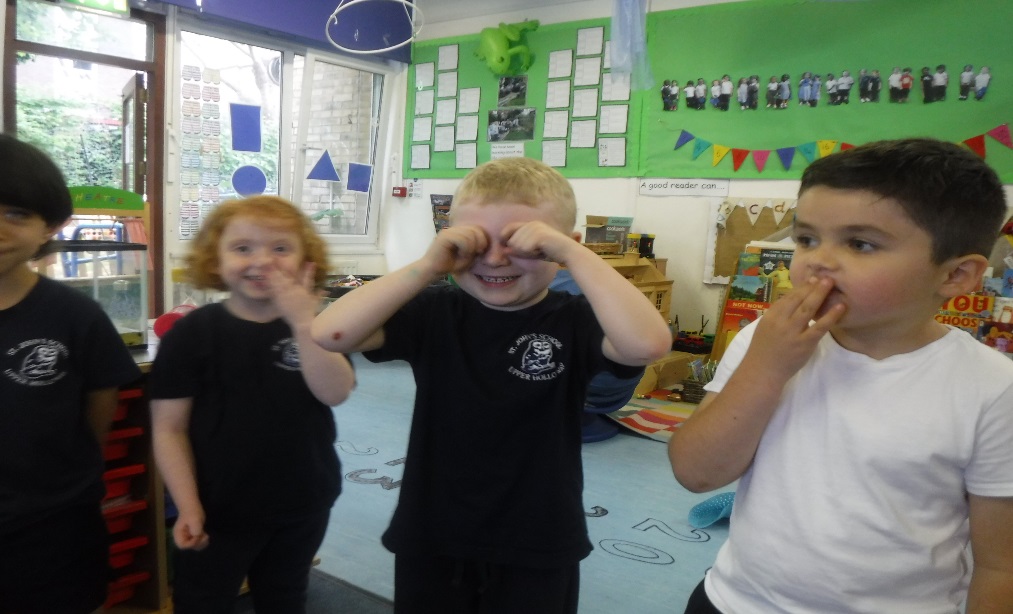 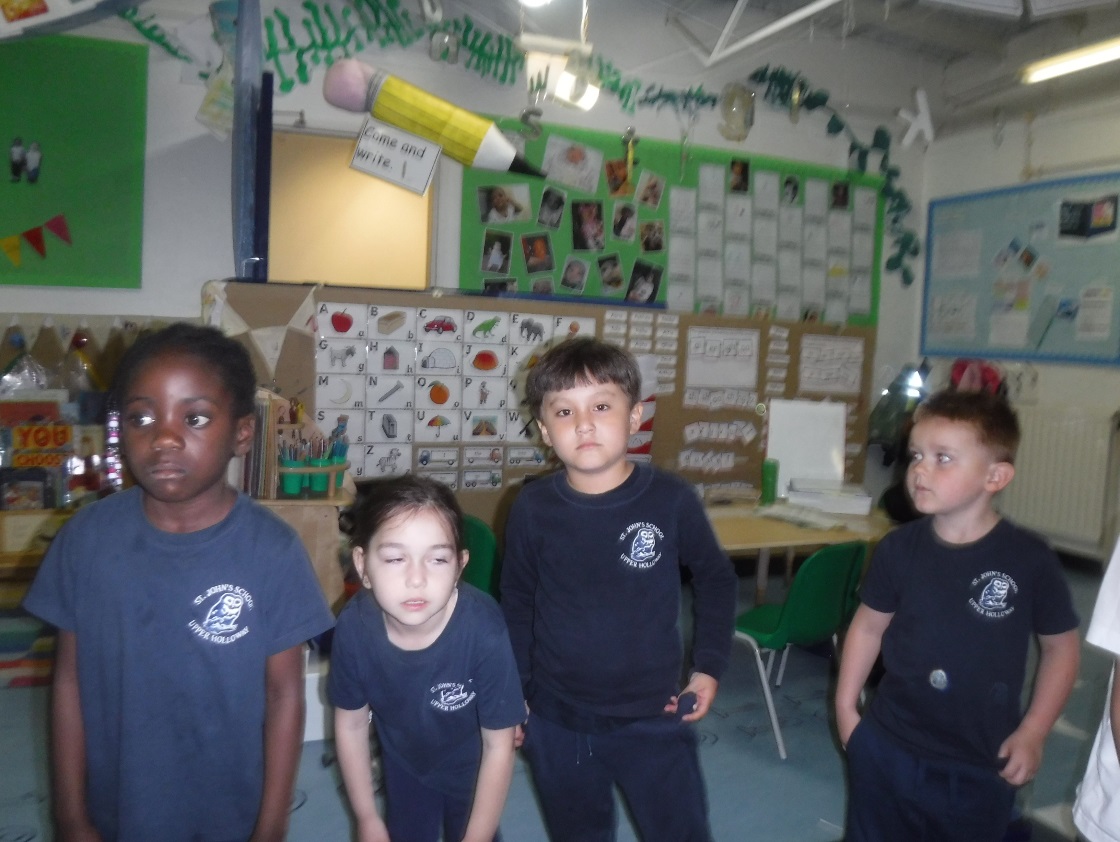 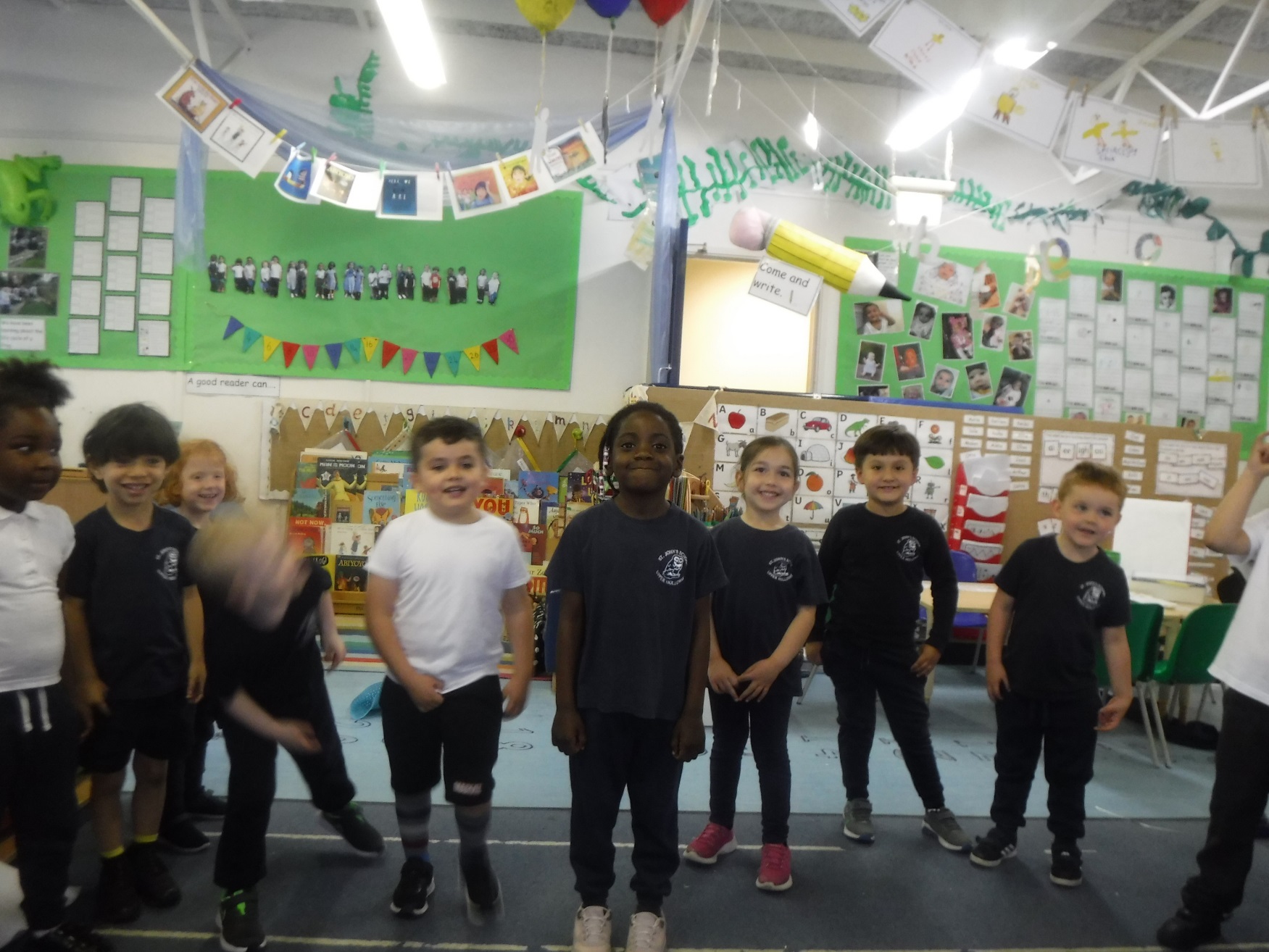 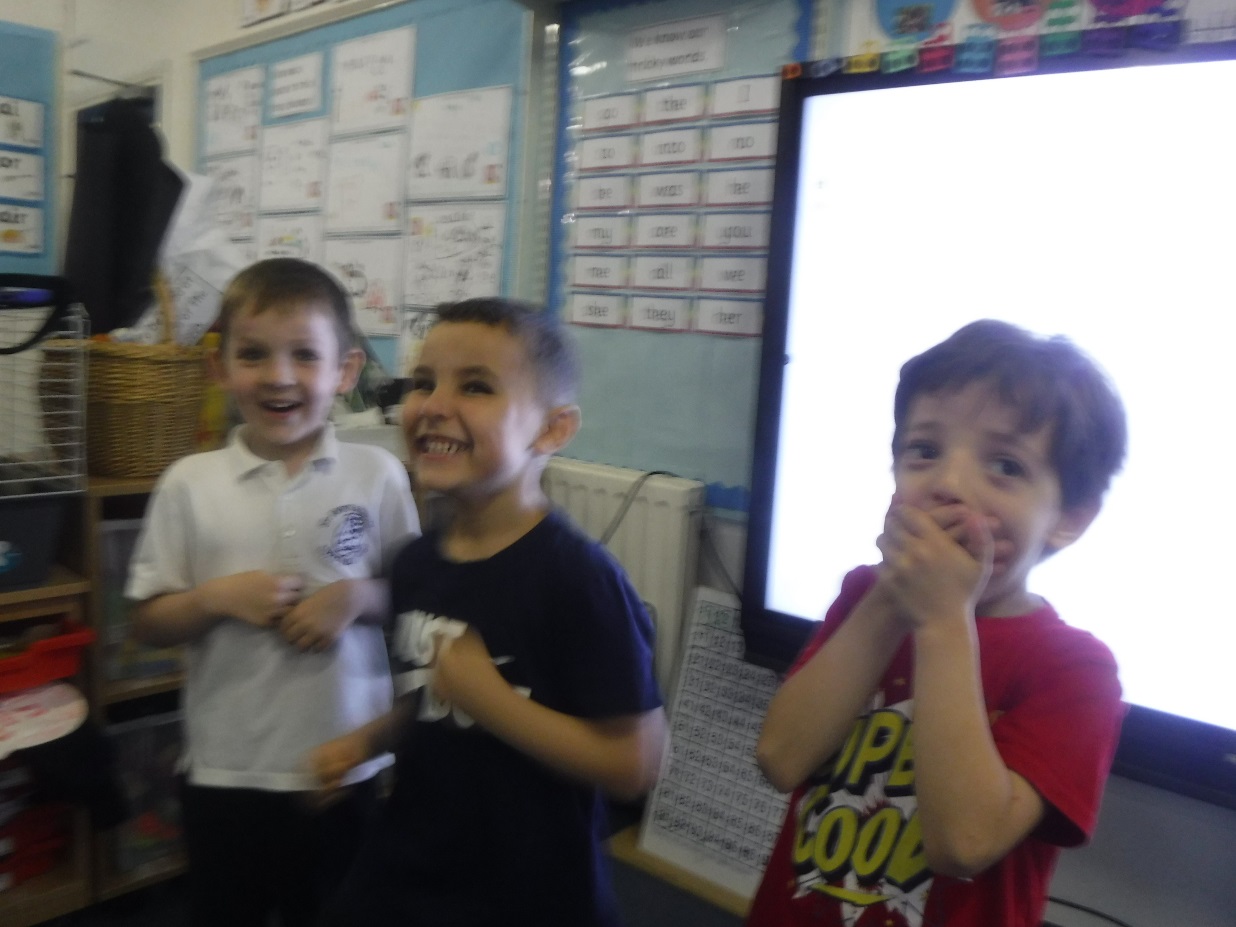 Emotions Freeze Frame! Can you guess how we were feeling?
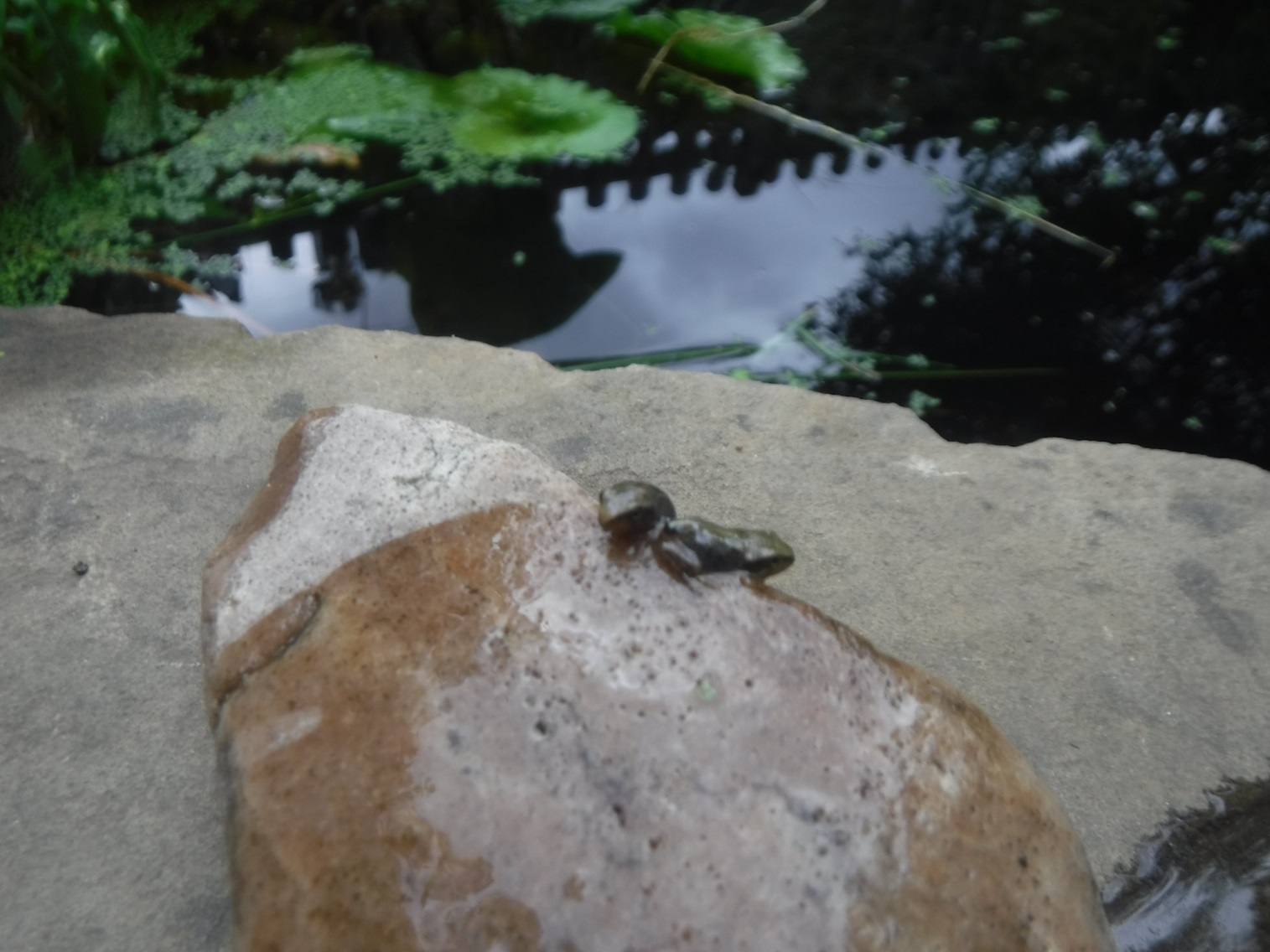 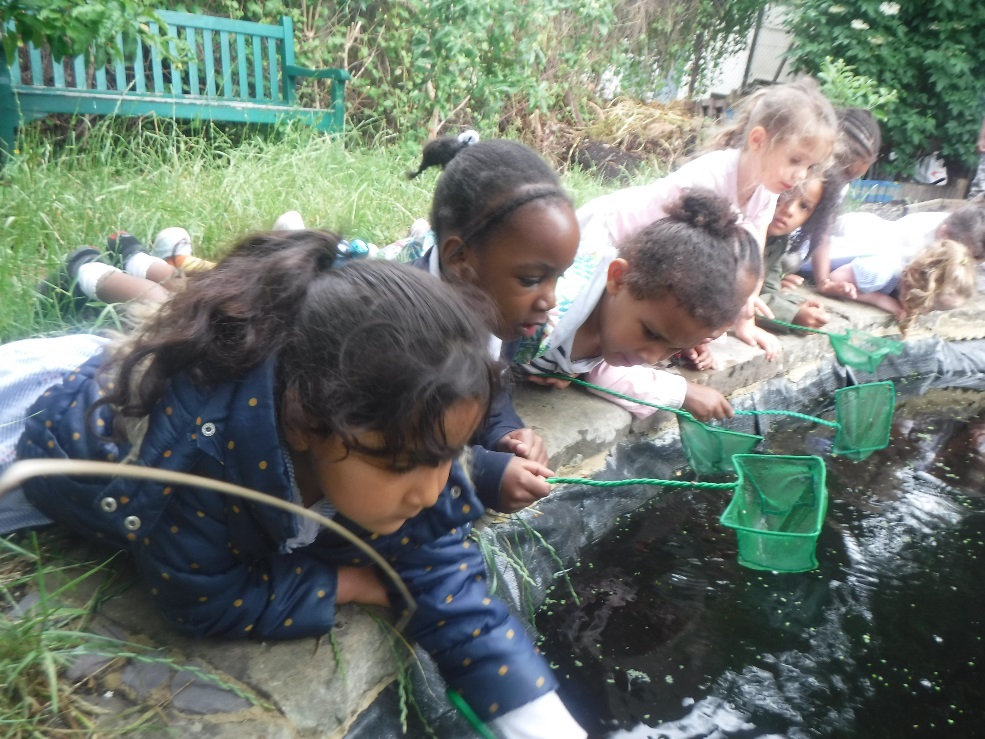 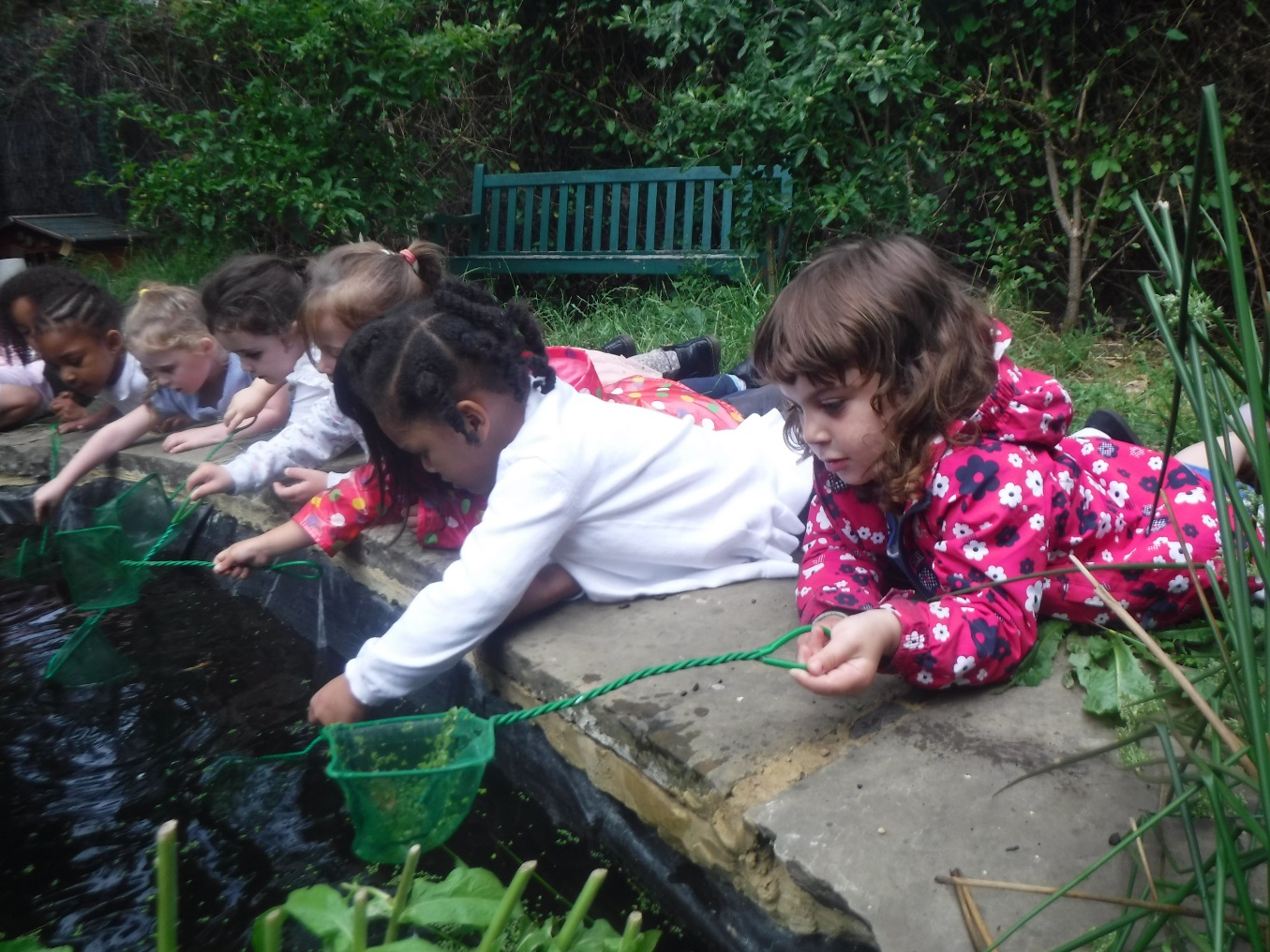 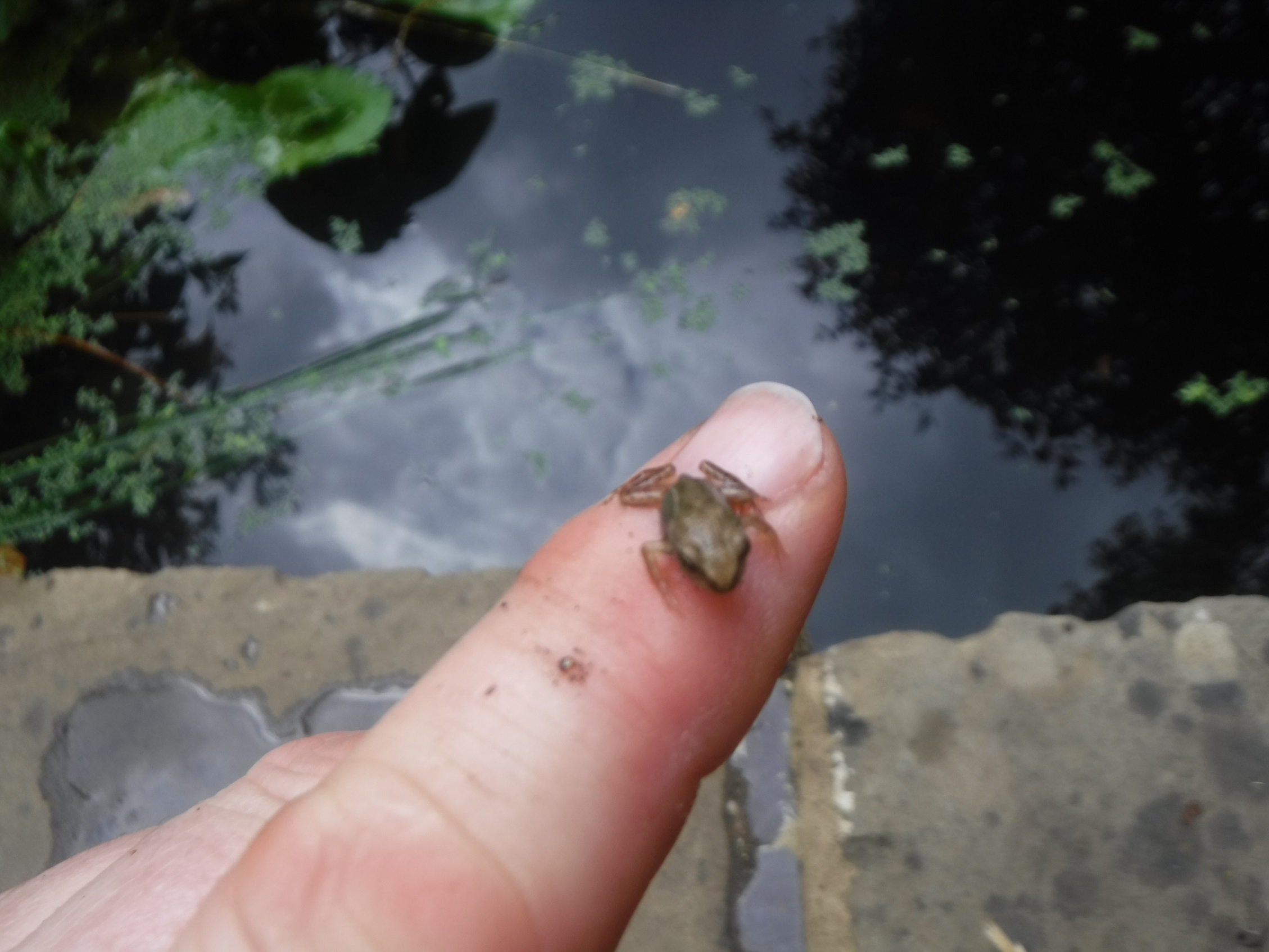 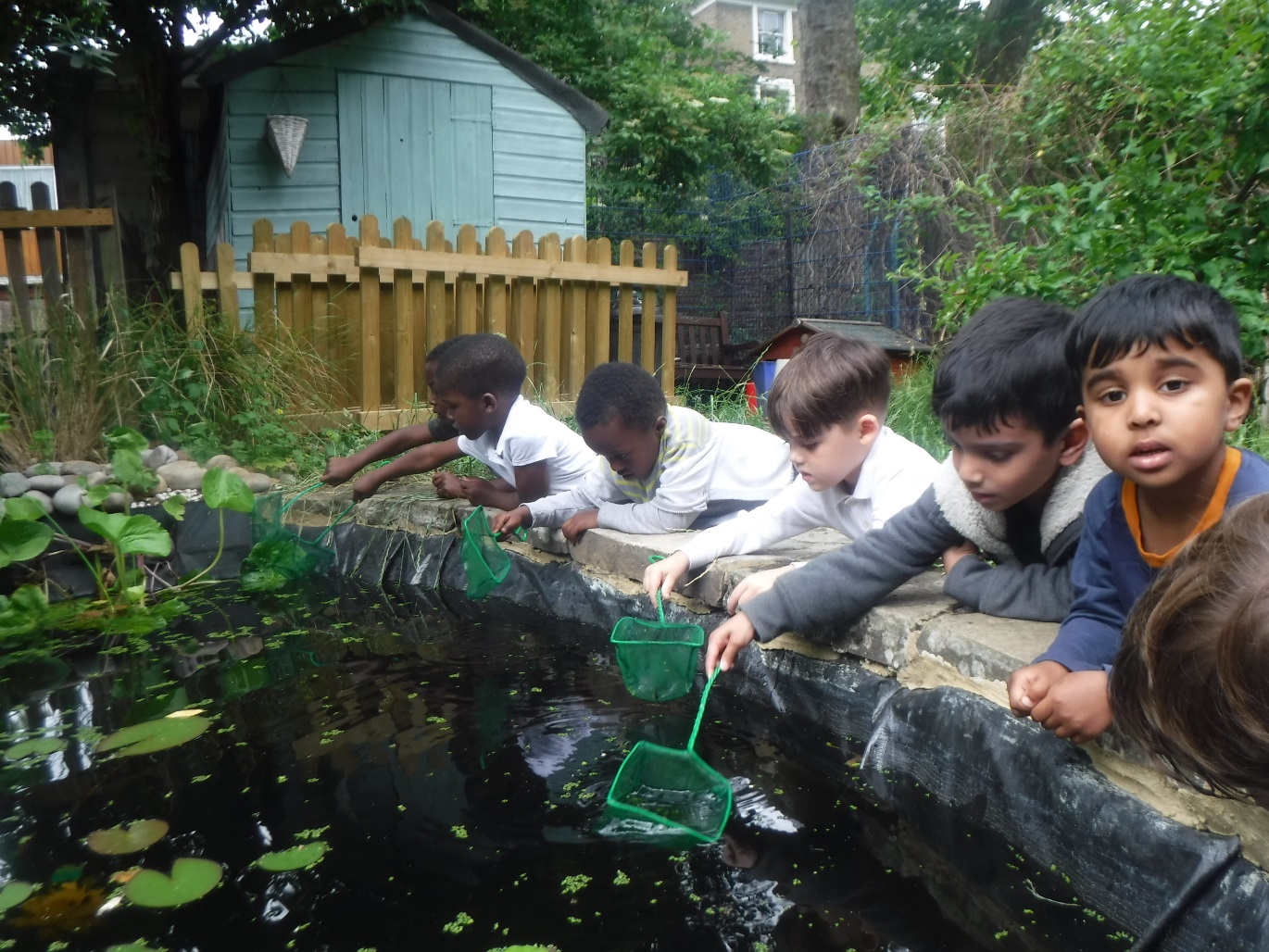 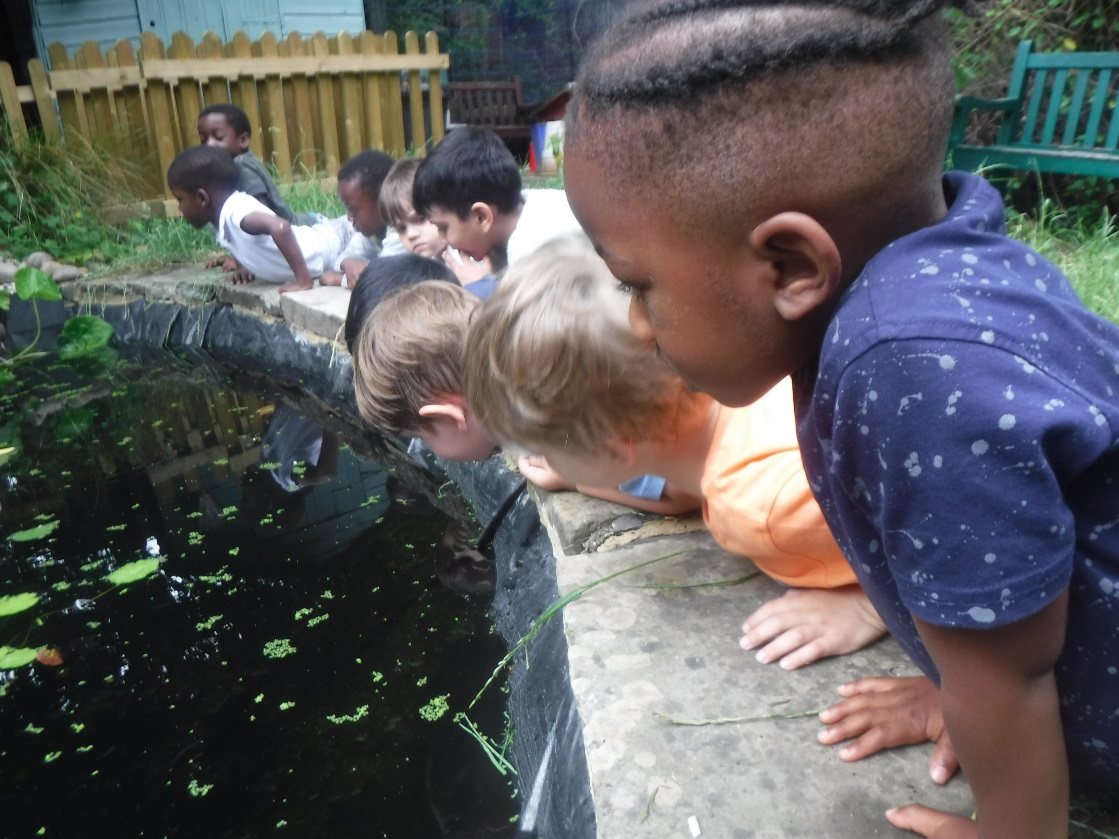 We went pond dipping.   What did you find in the pond?
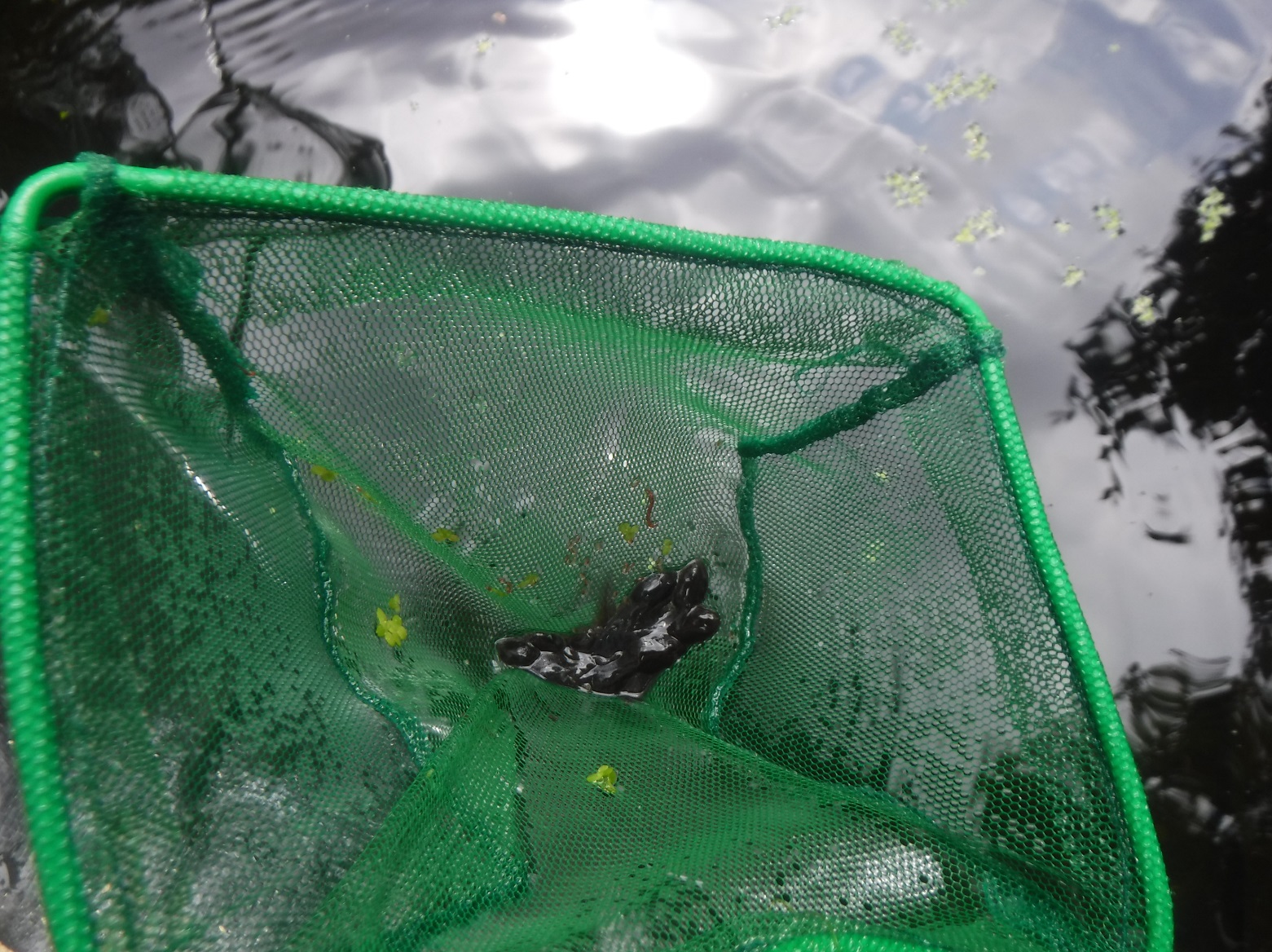 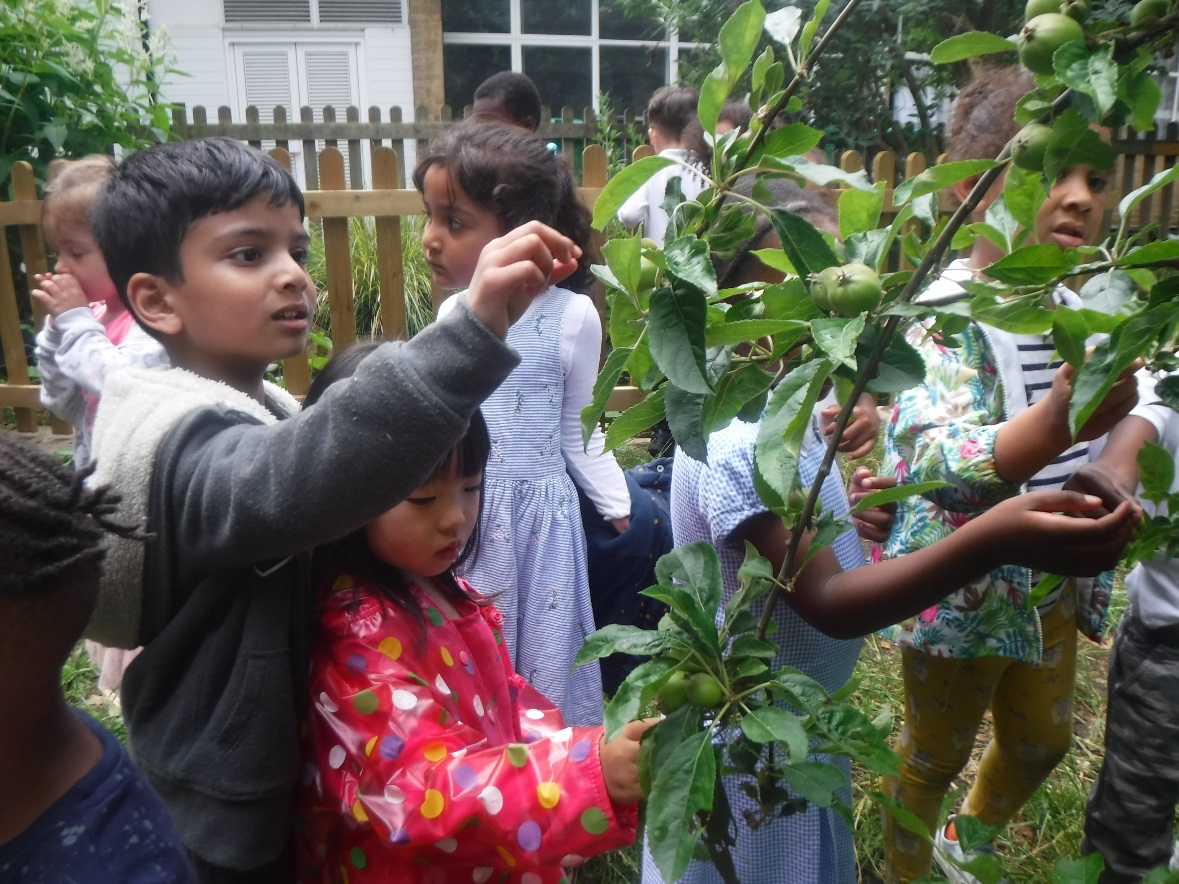 We found lots of very small apples on the apple trees in the wildlife garden.
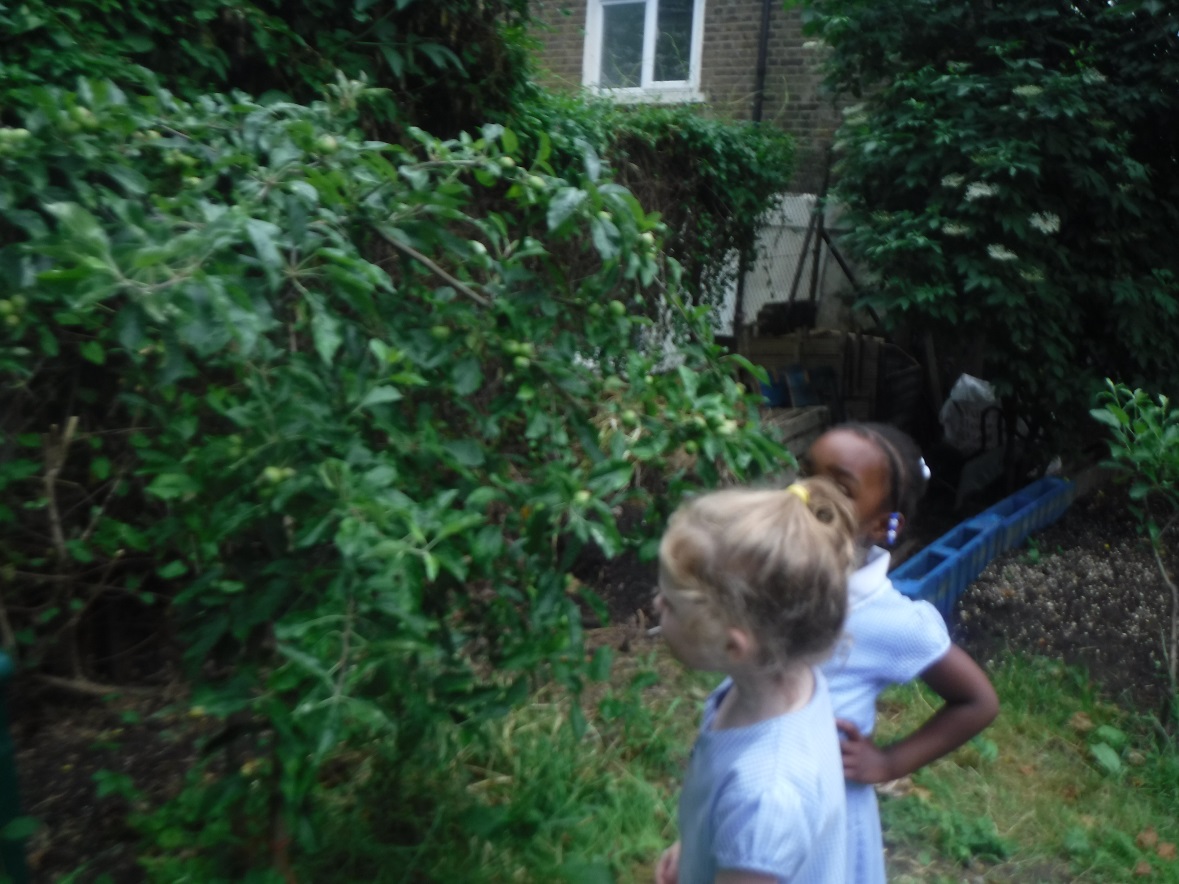 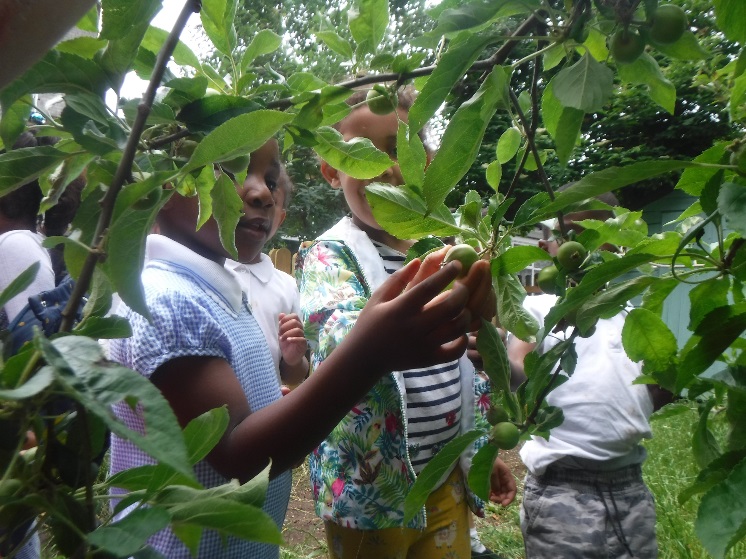 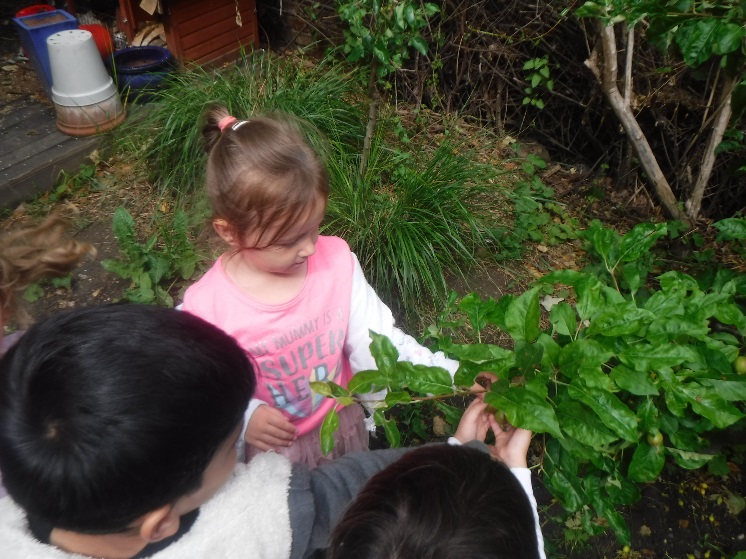 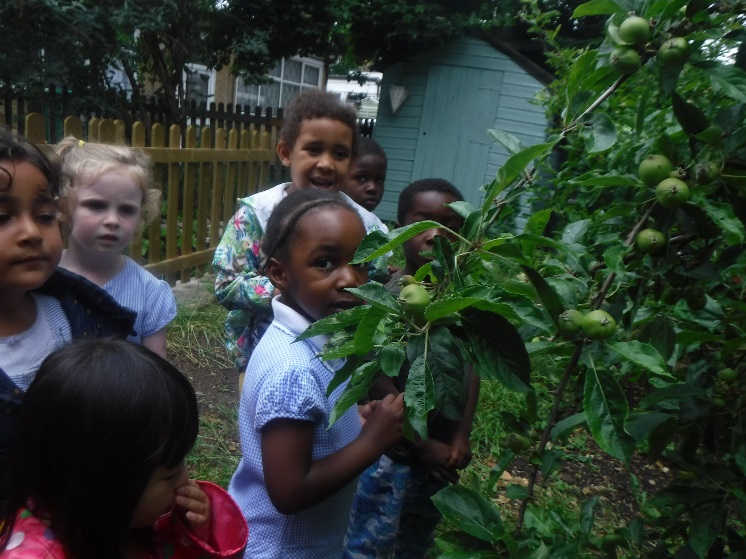 How did you make your milkshakes?
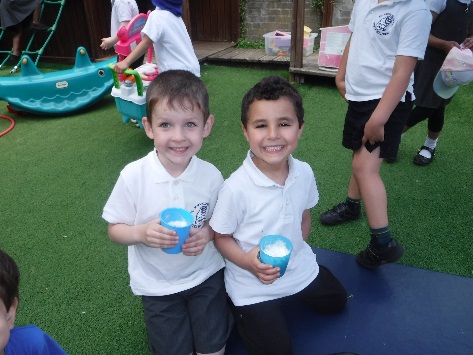 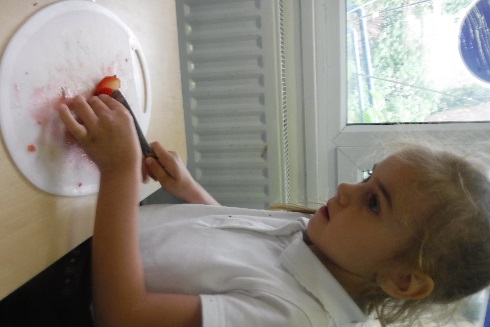 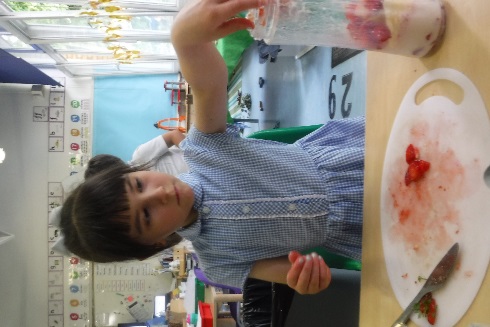 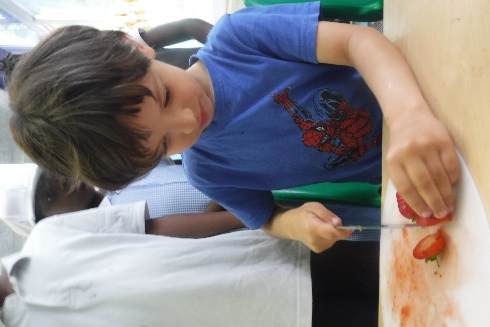 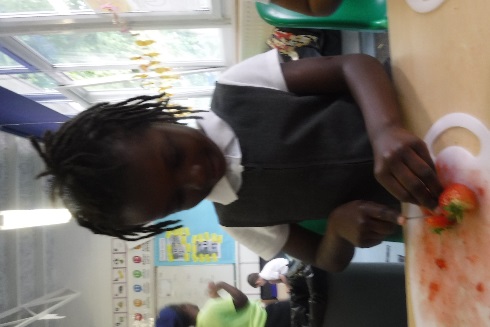 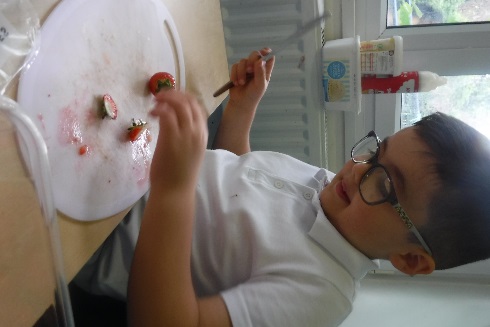 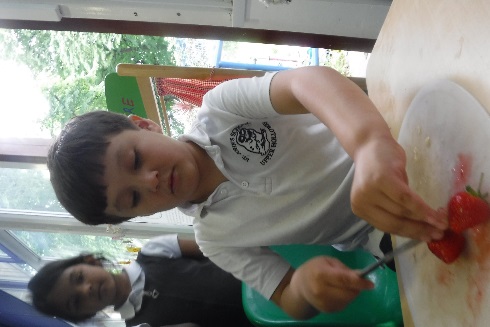 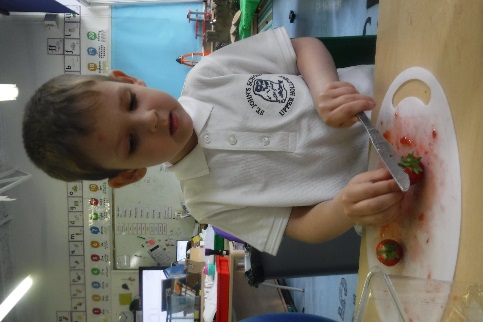 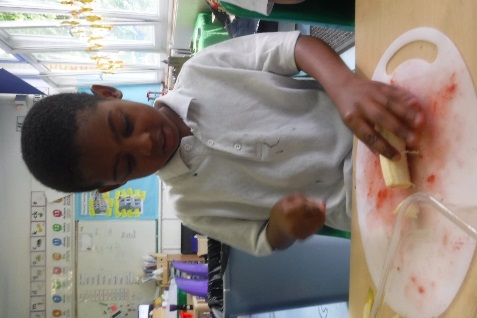 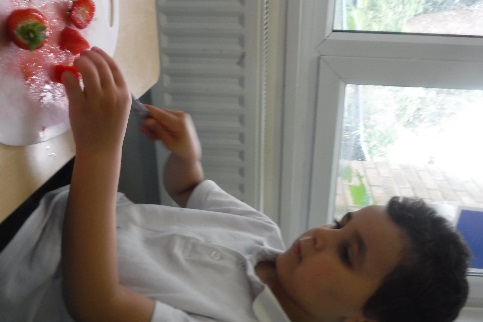 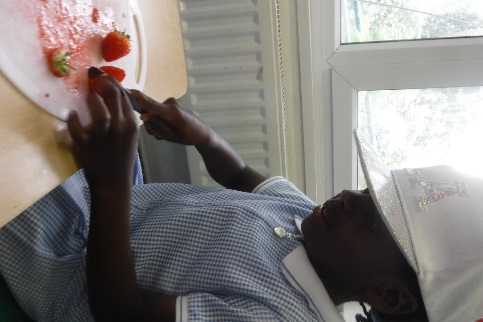 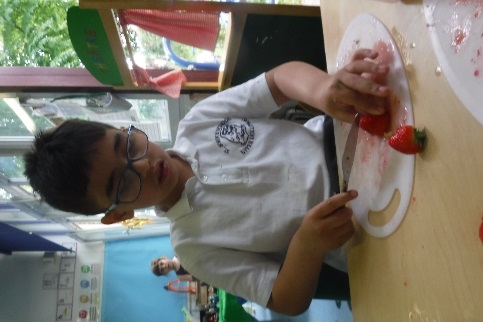 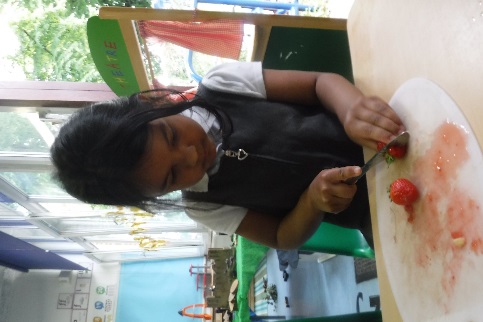 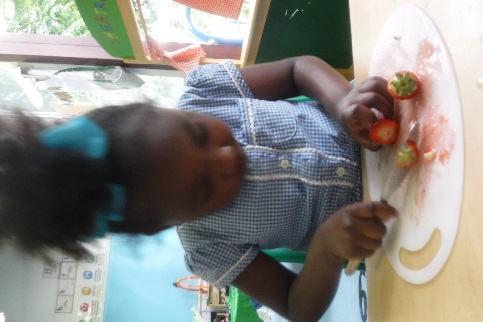 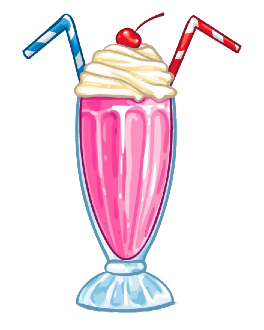 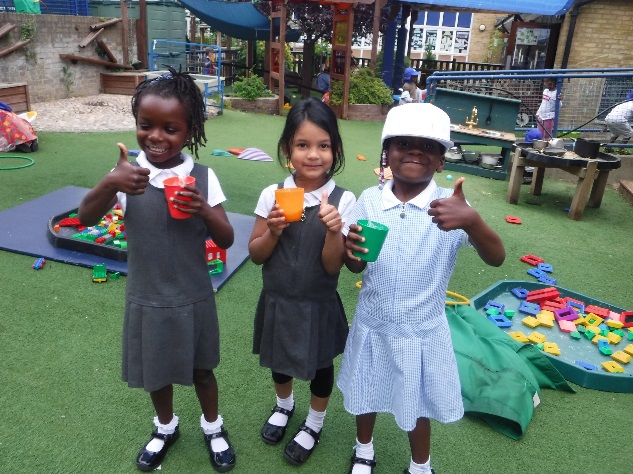 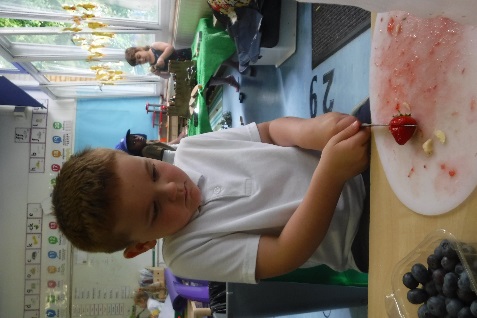 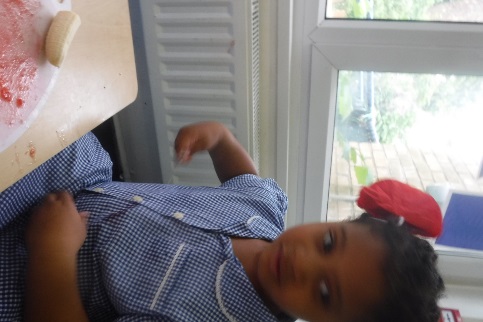 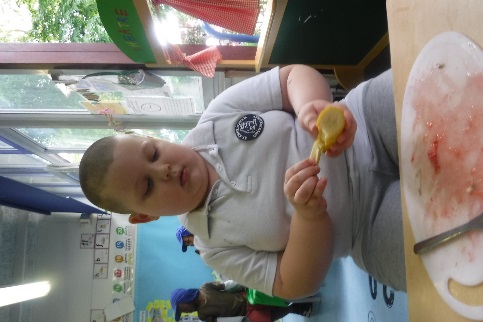 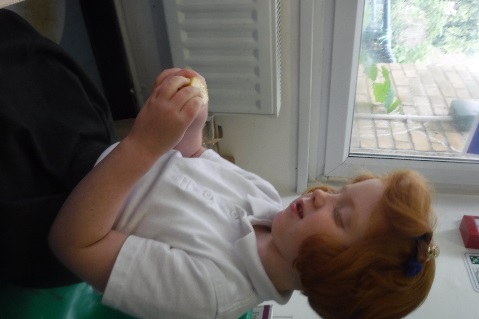 This Photo by Unknown Author is licensed under CC BY-NC
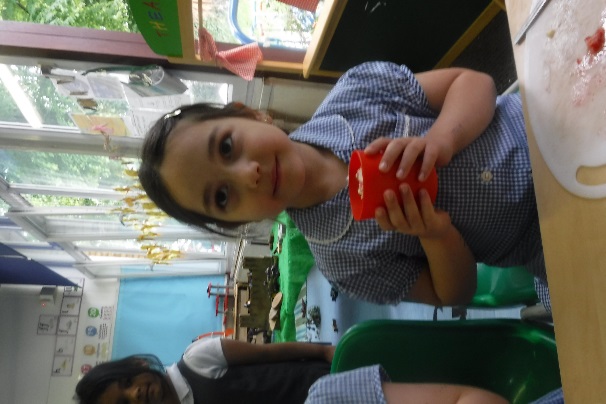 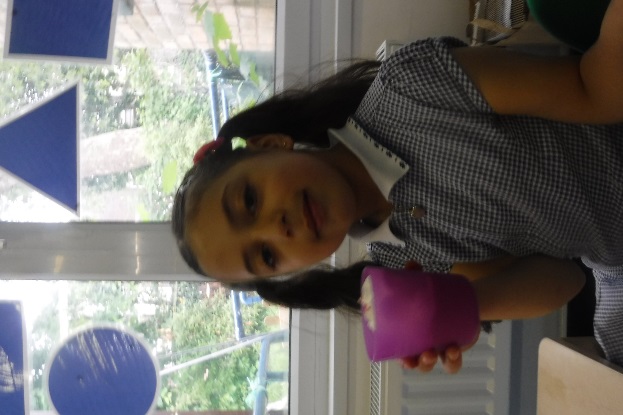 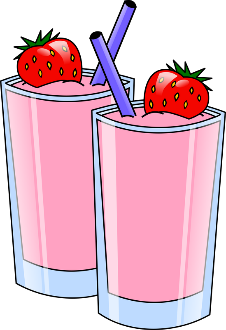 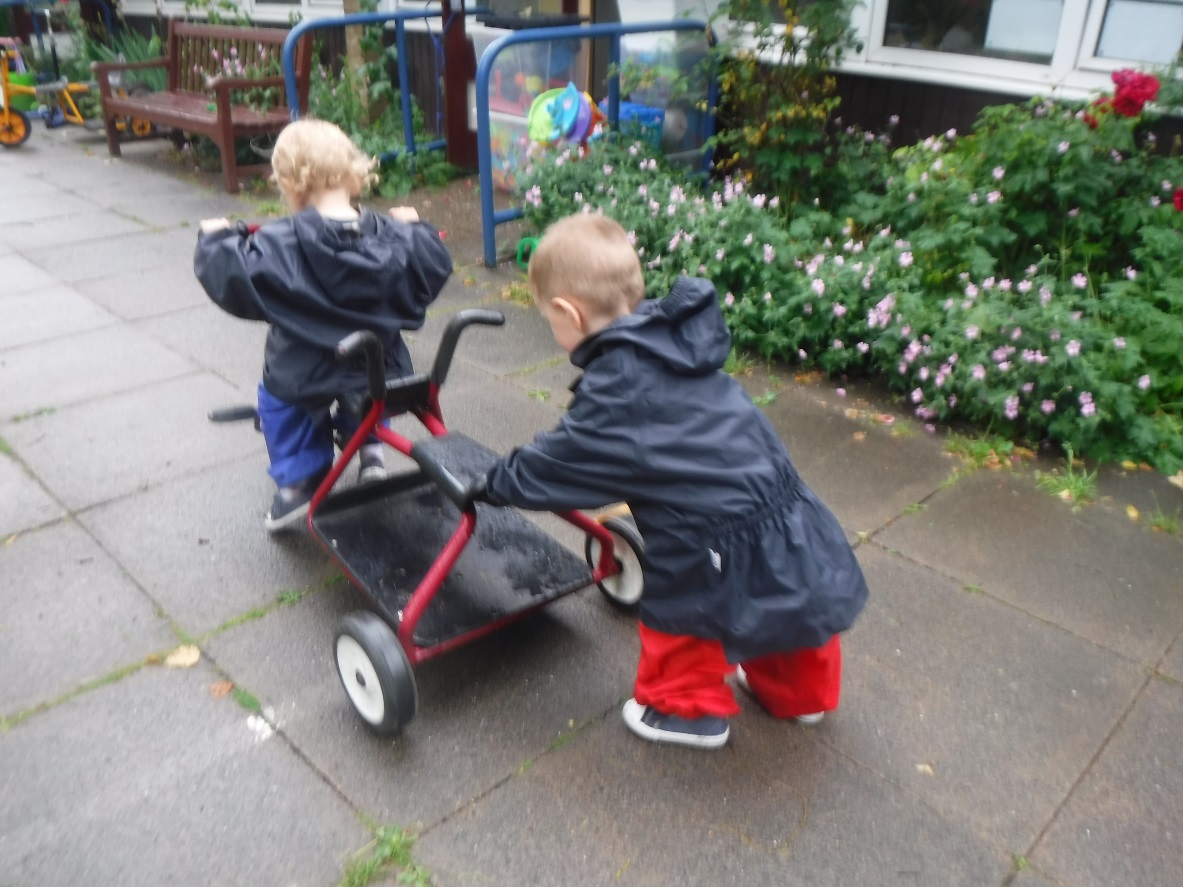 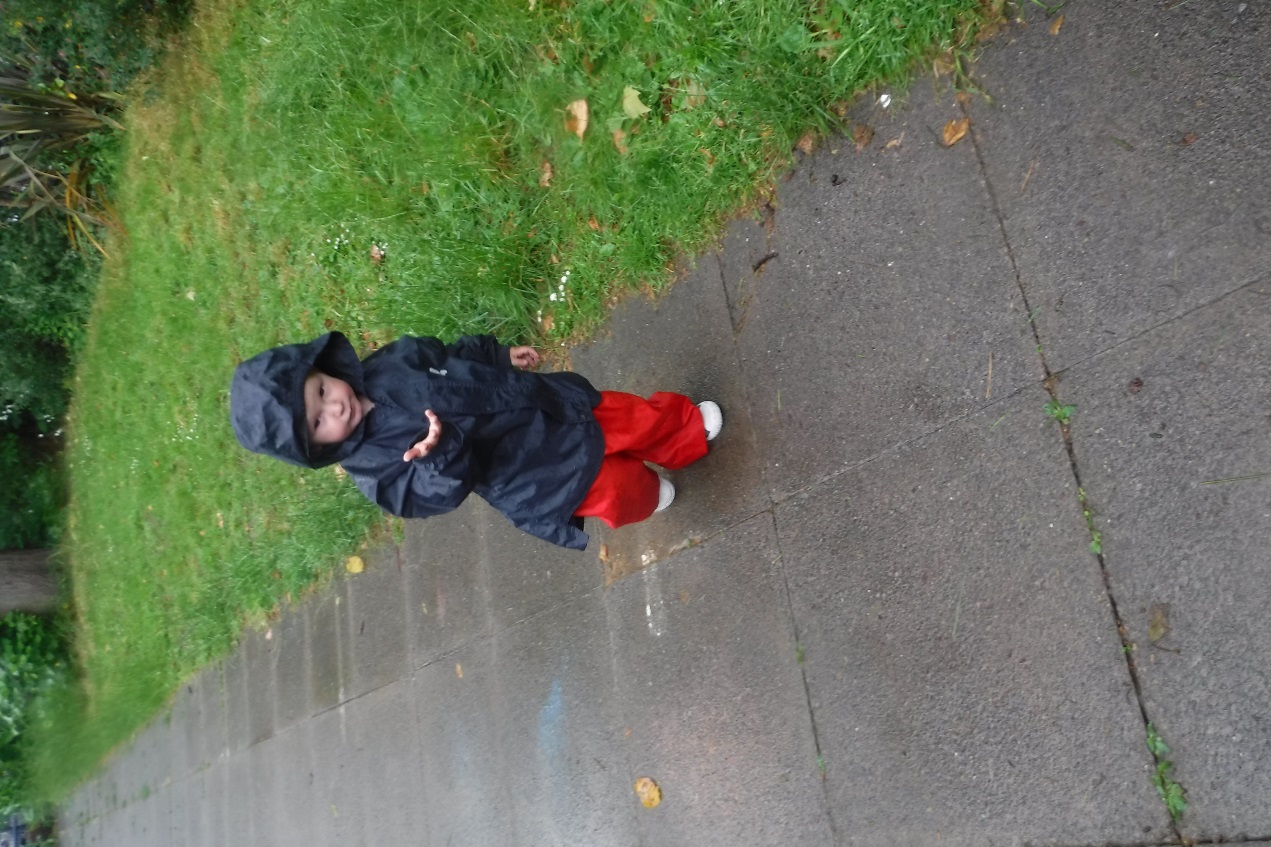 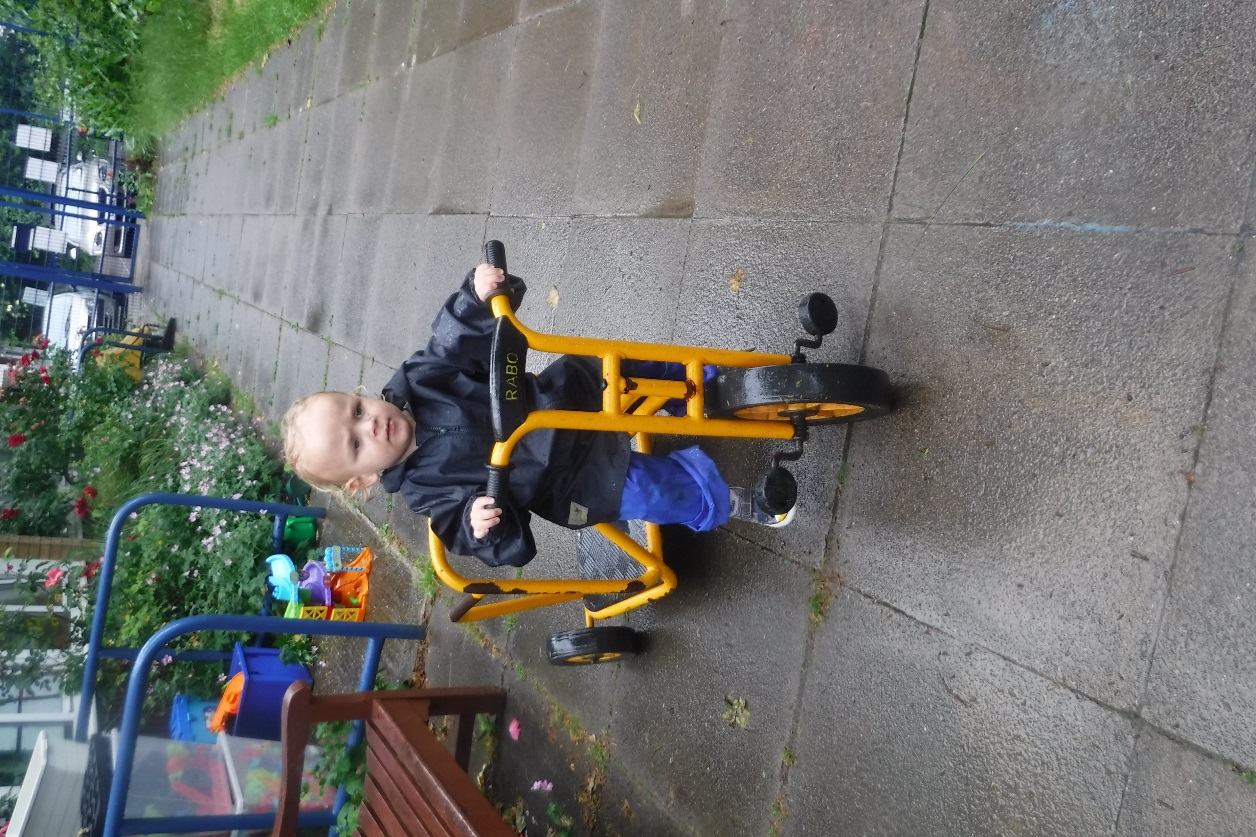 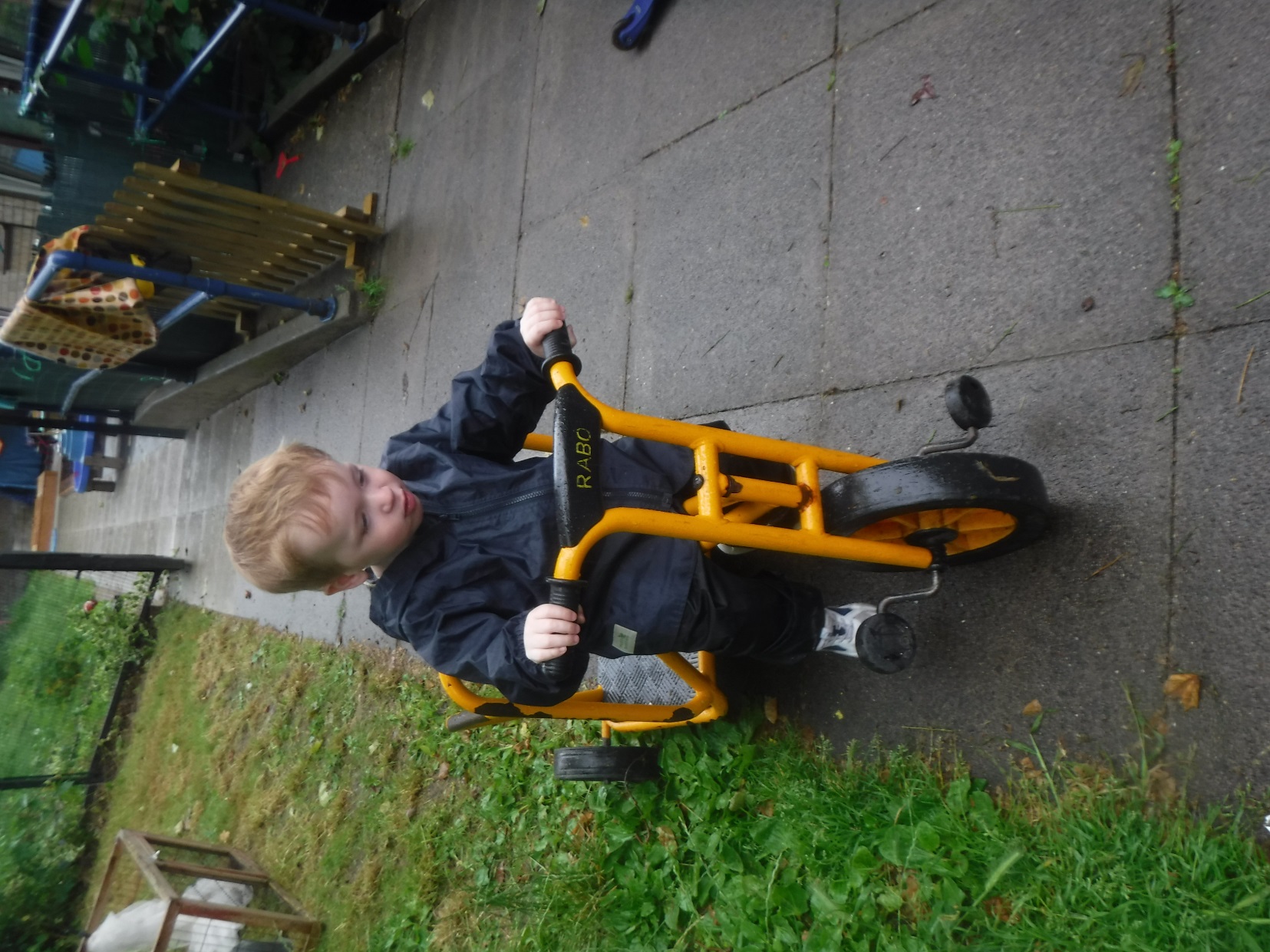 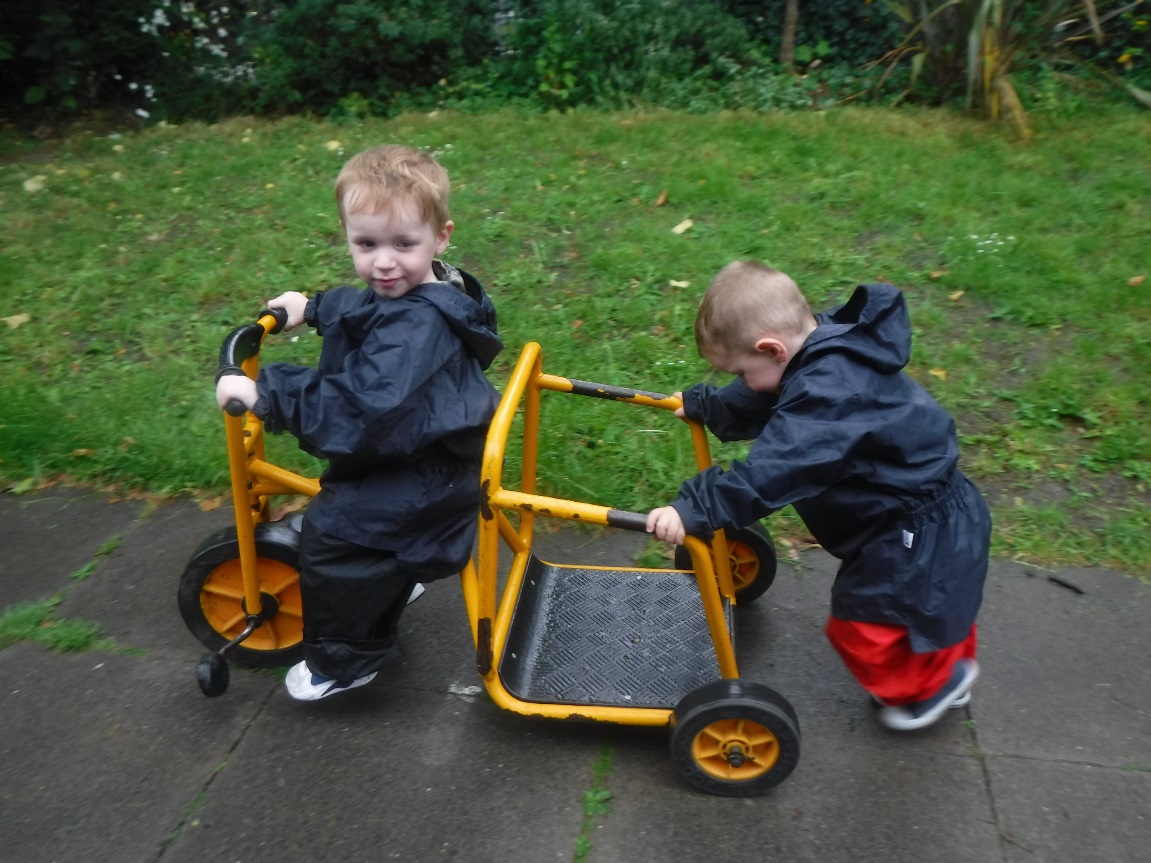 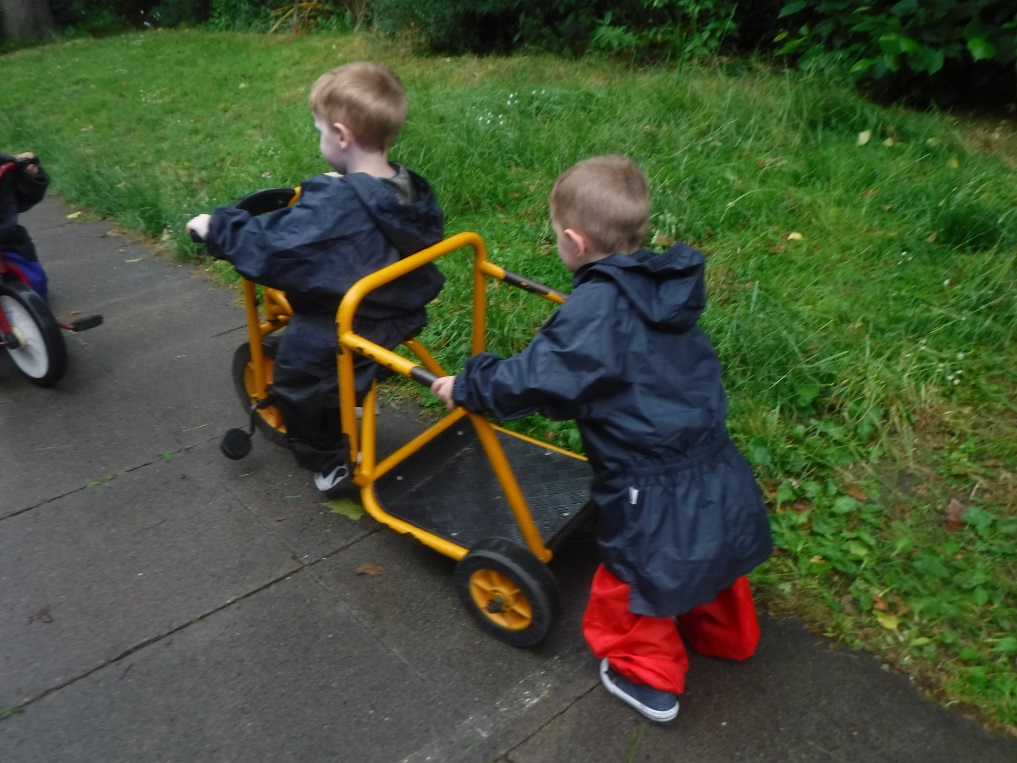 Exploring the bikes – in the rain!
Our egg drop experiment.  What happened to your egg?
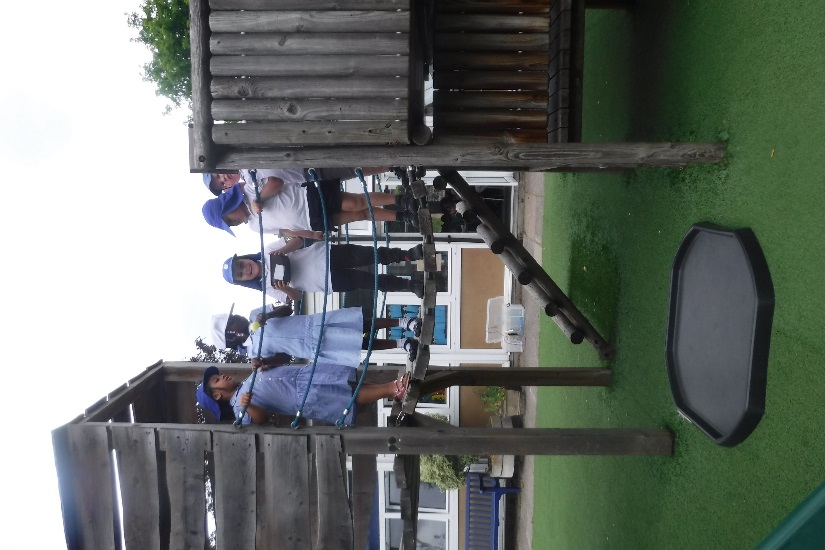 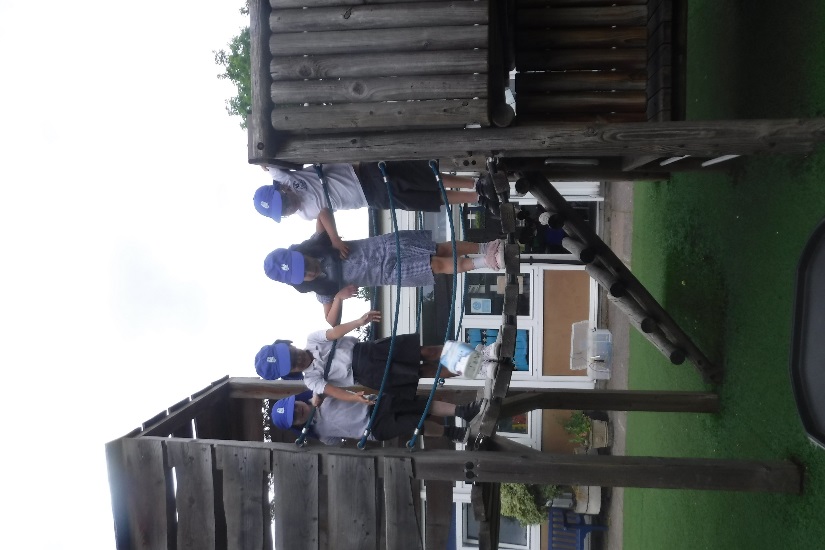 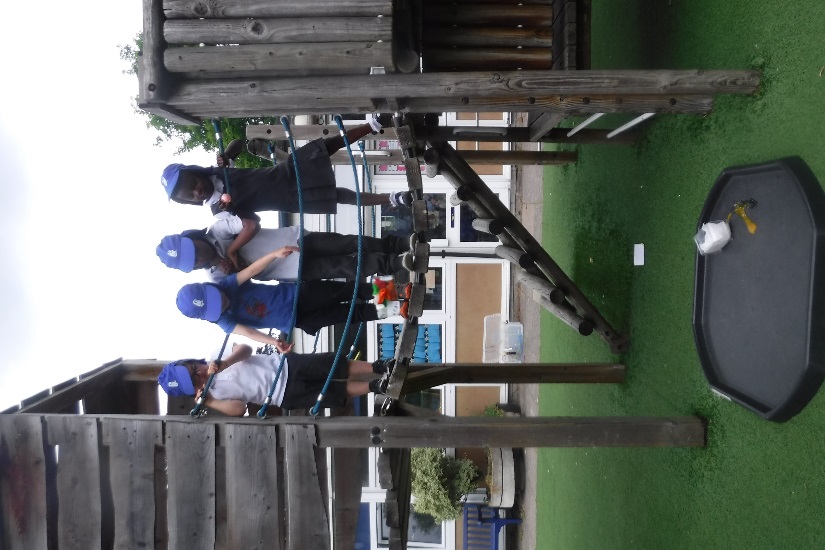 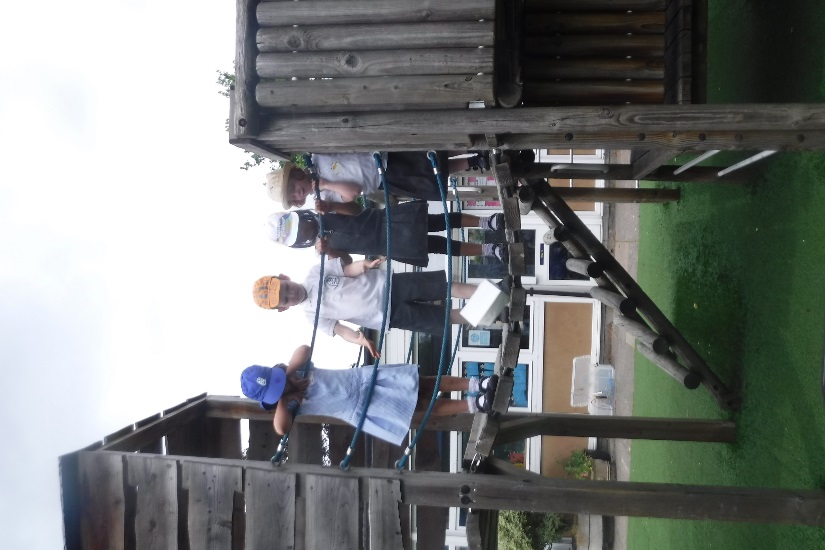 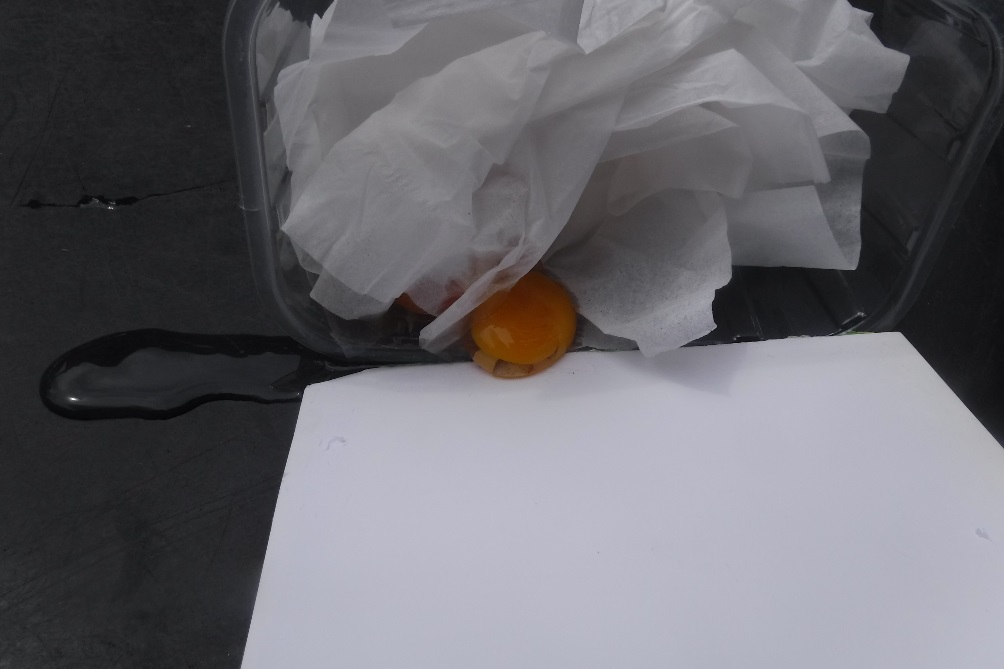 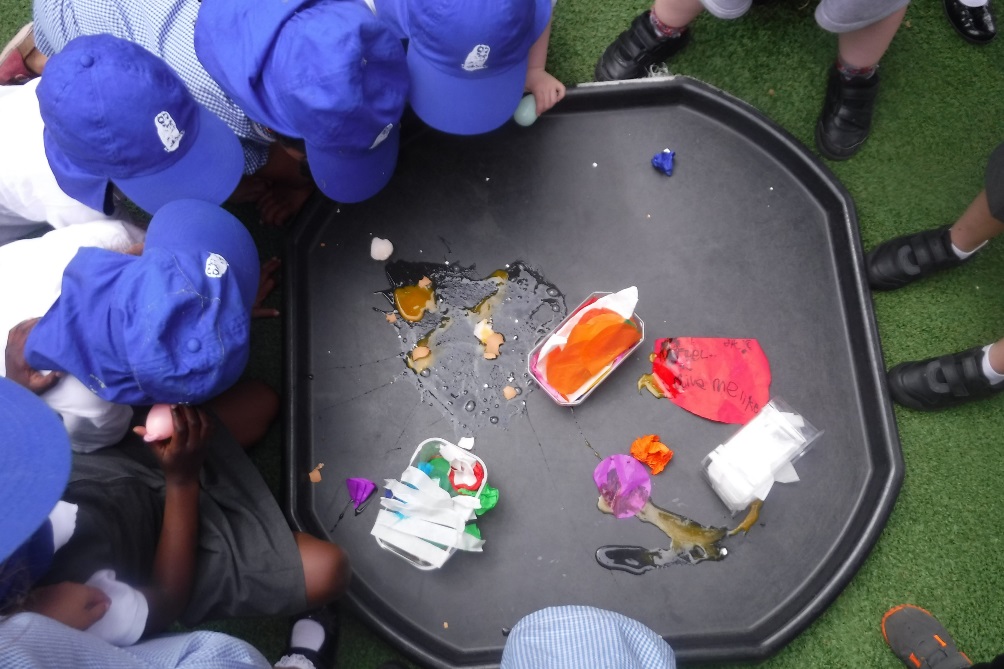 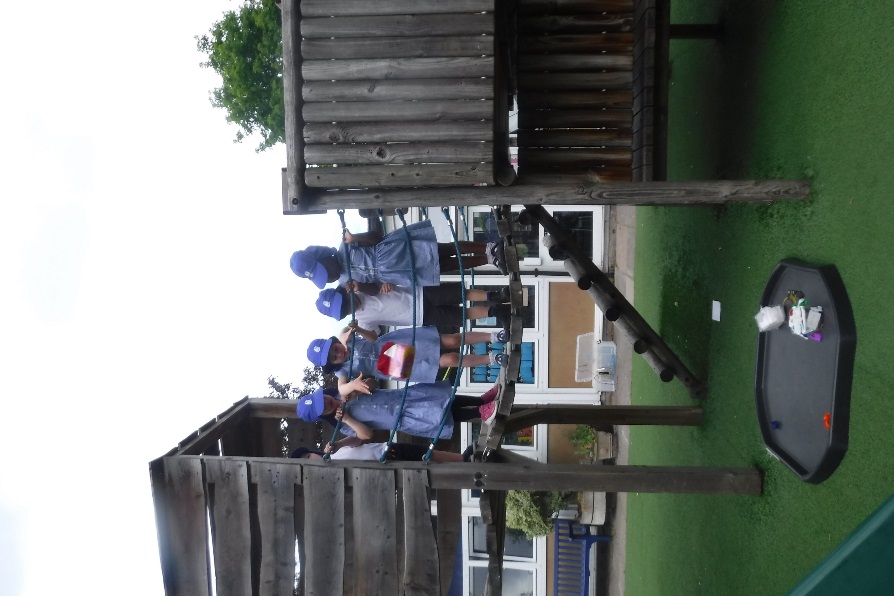 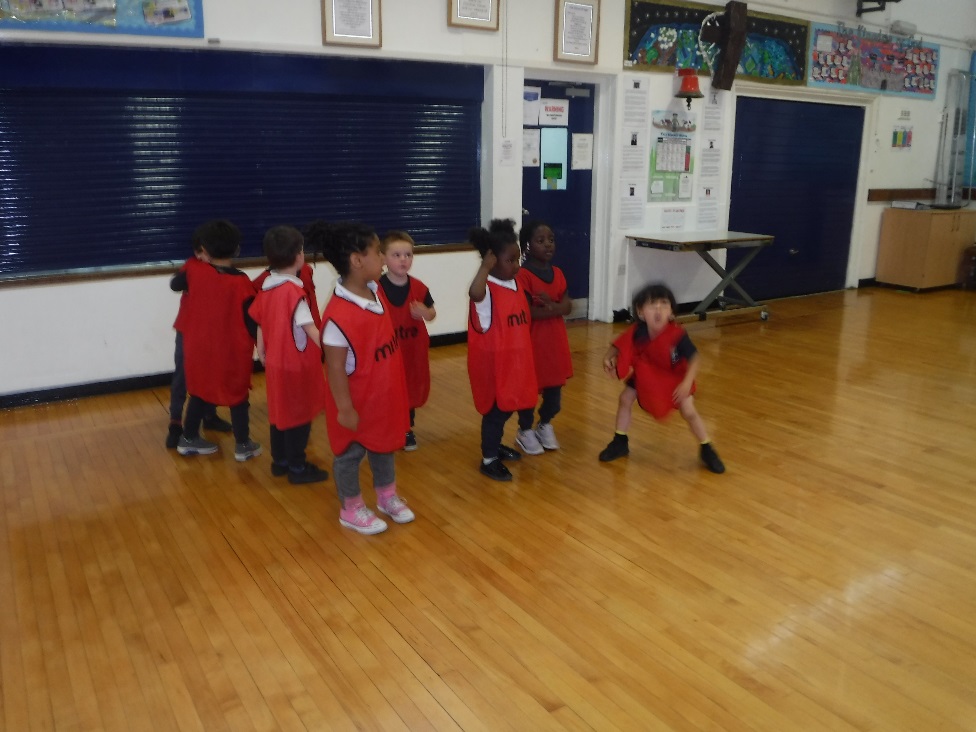 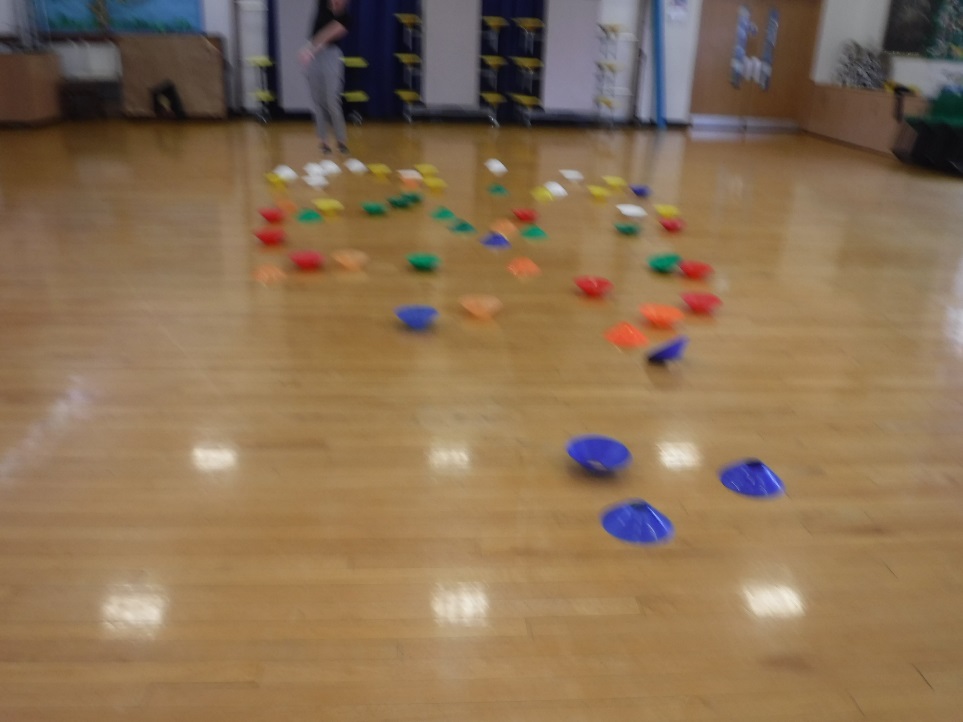 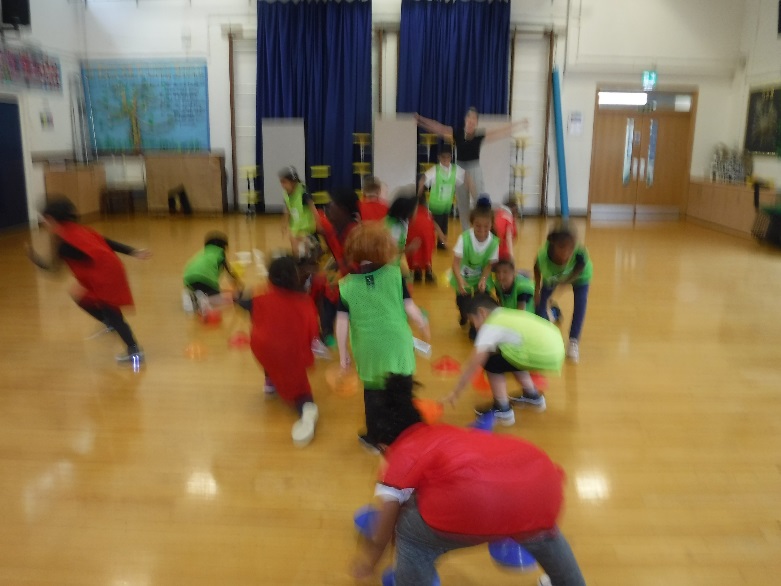 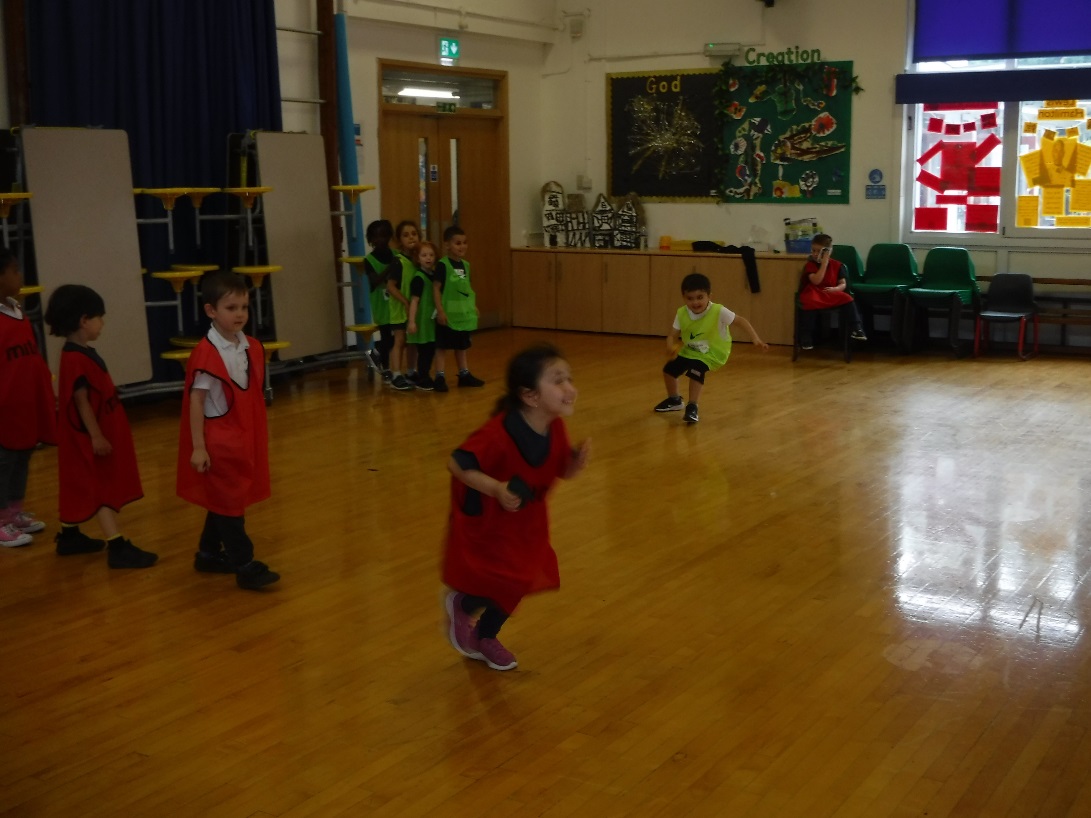 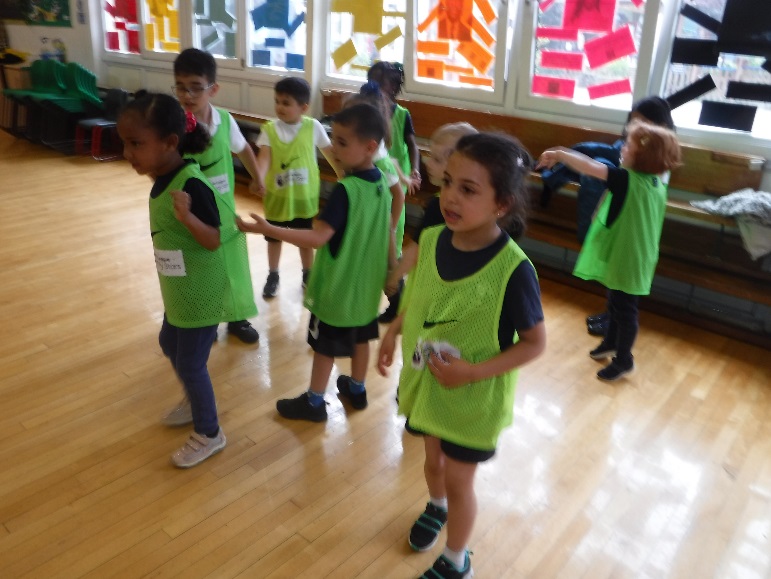 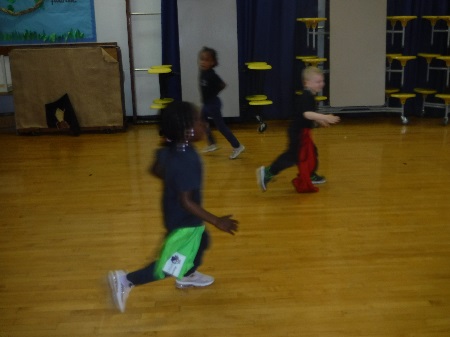 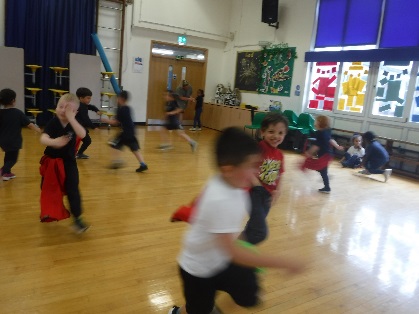 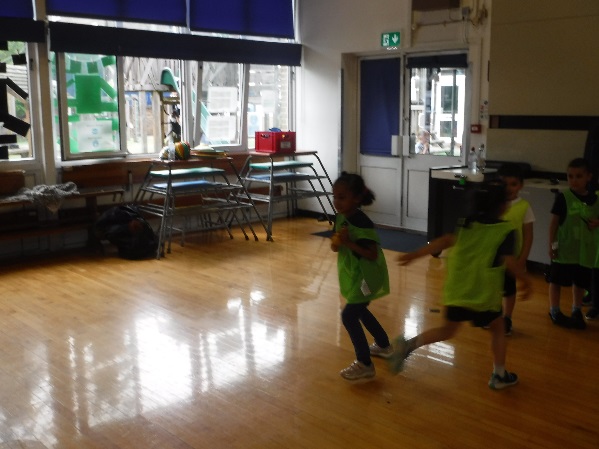 Playing tag in PE.  Can you remember the rules of the game?
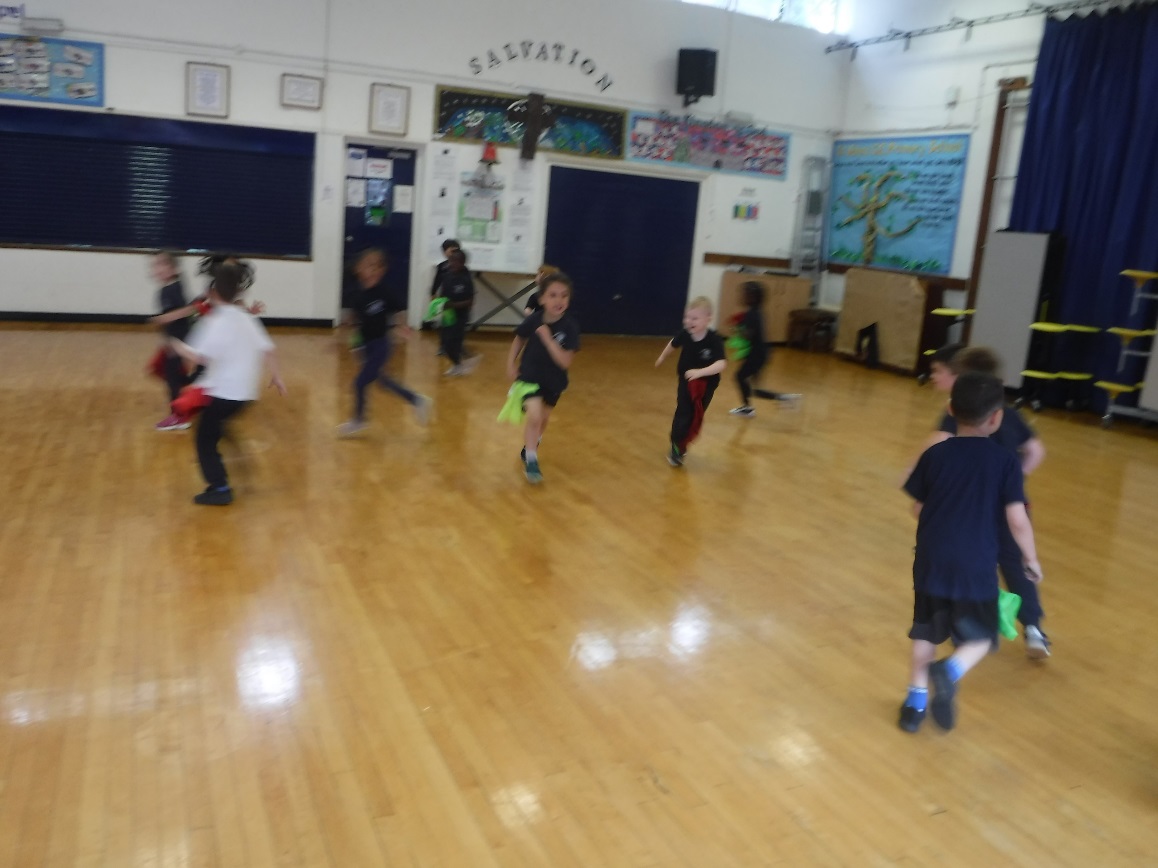 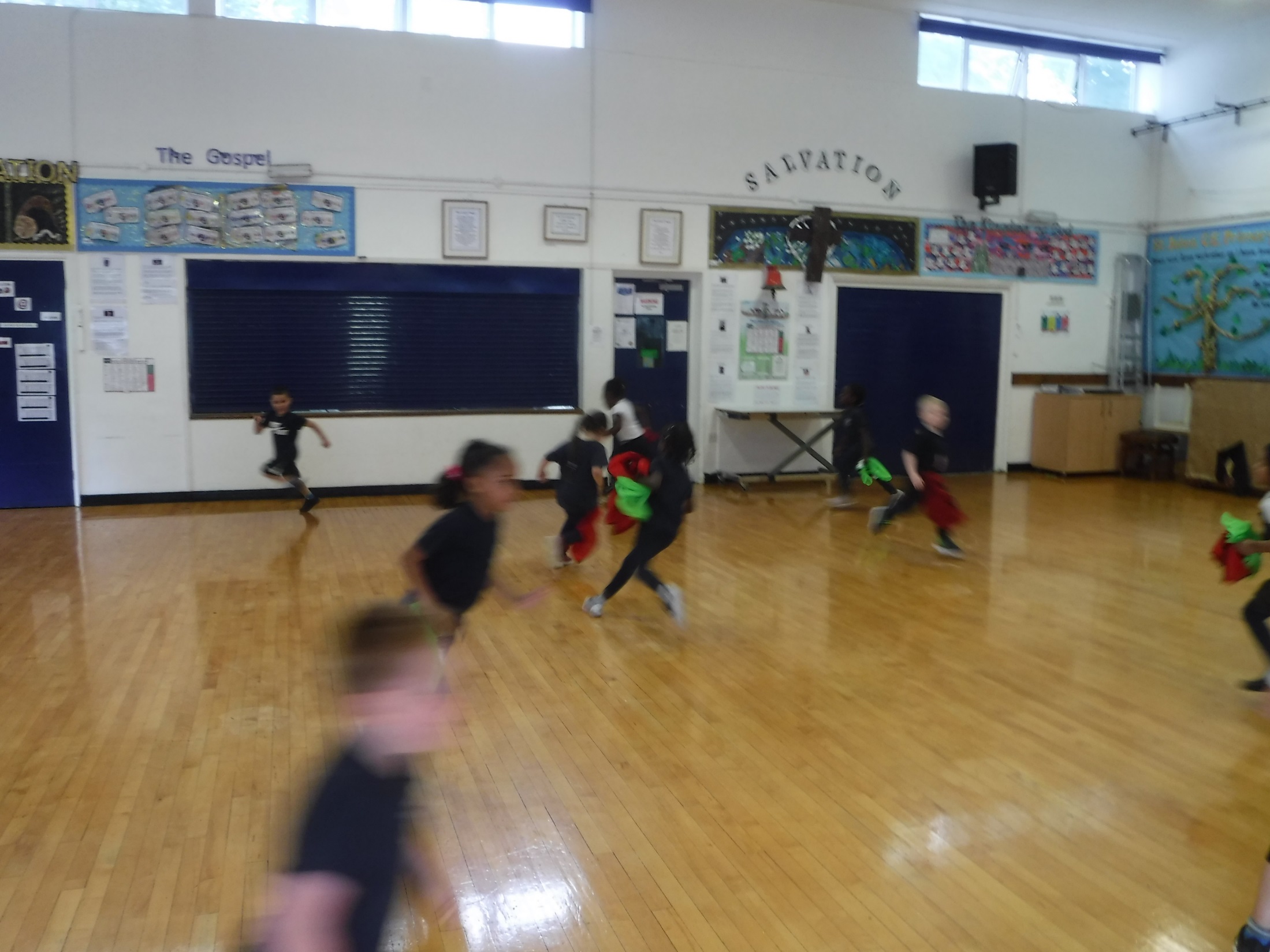 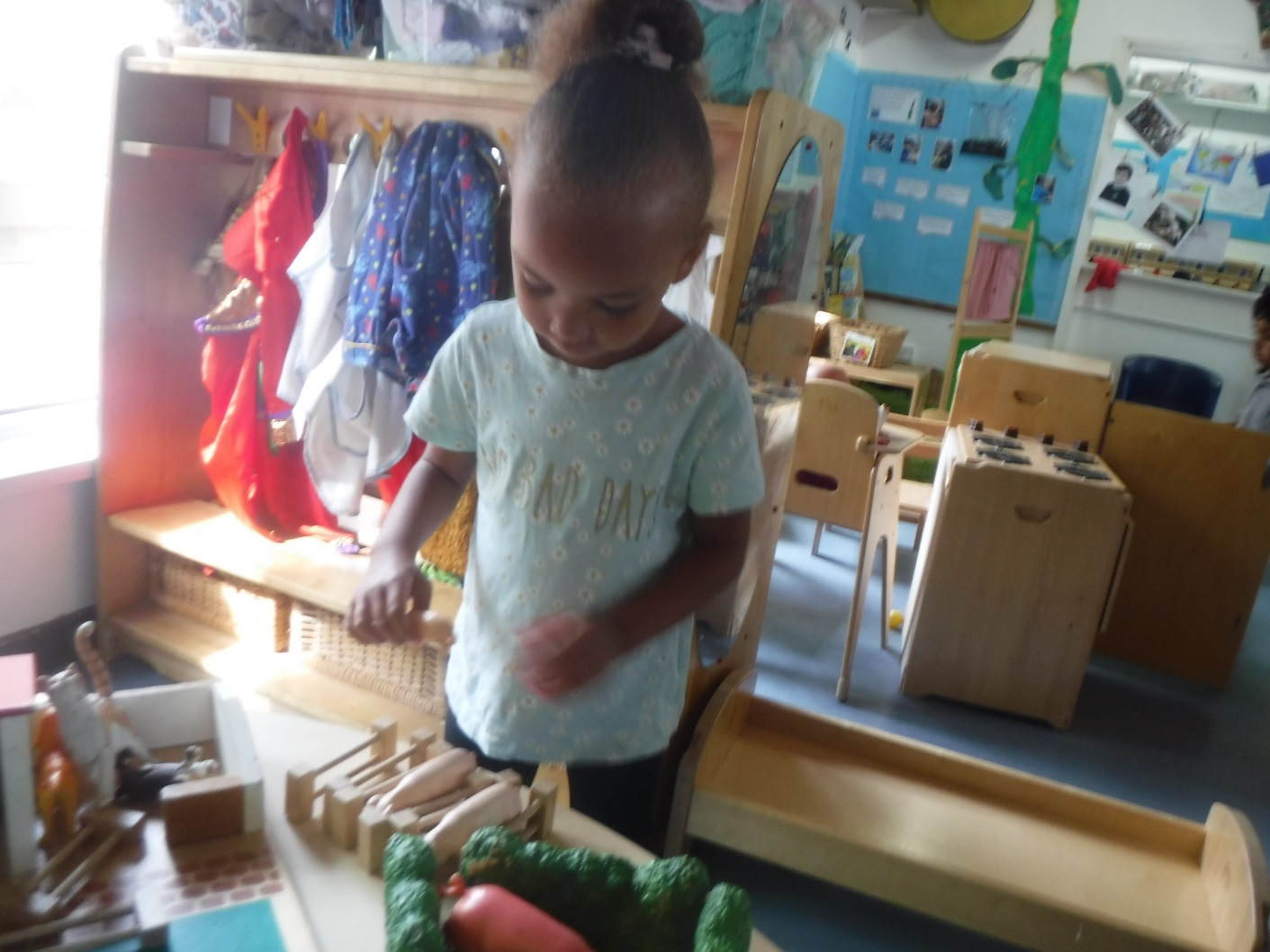 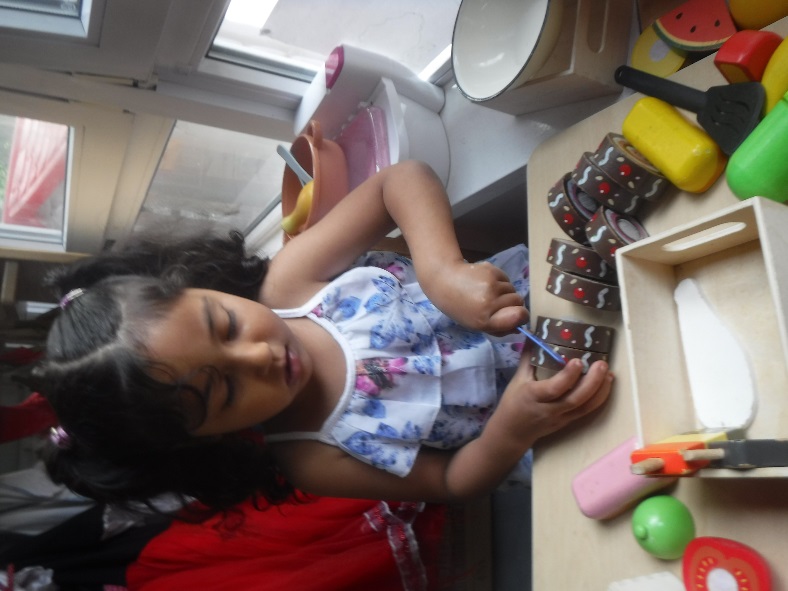 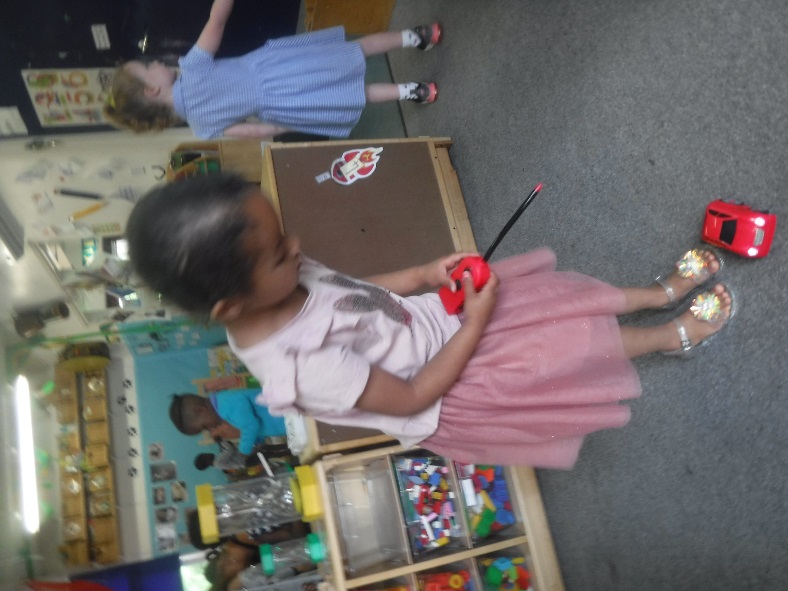 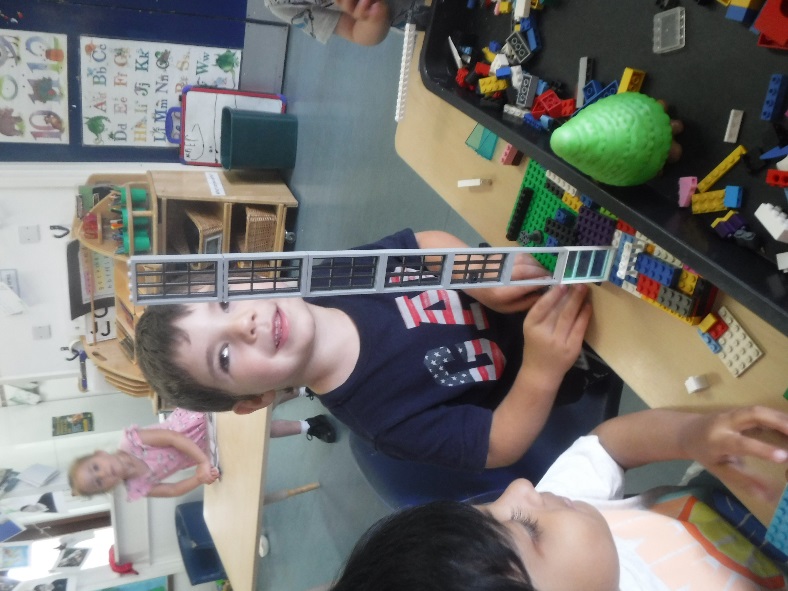 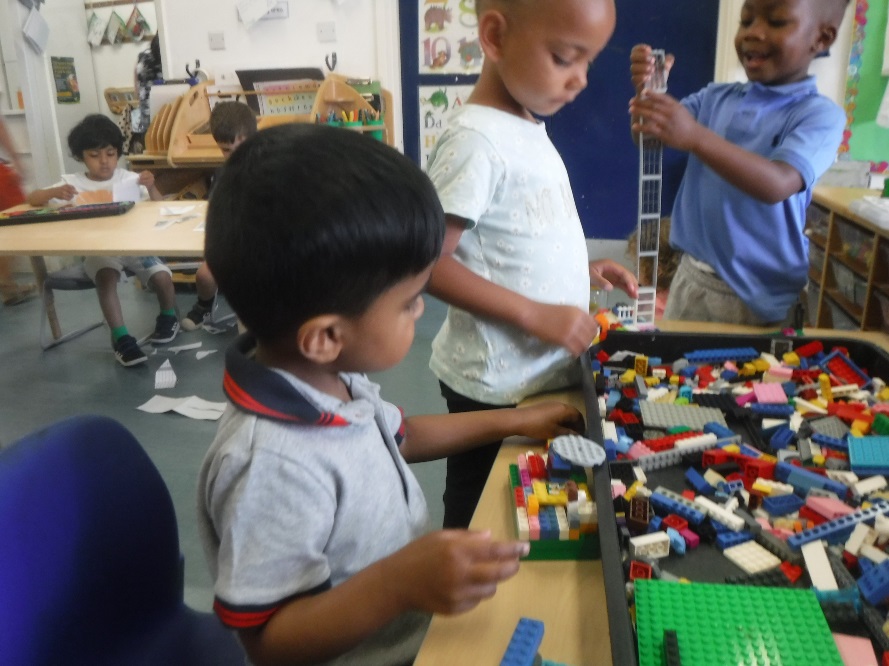 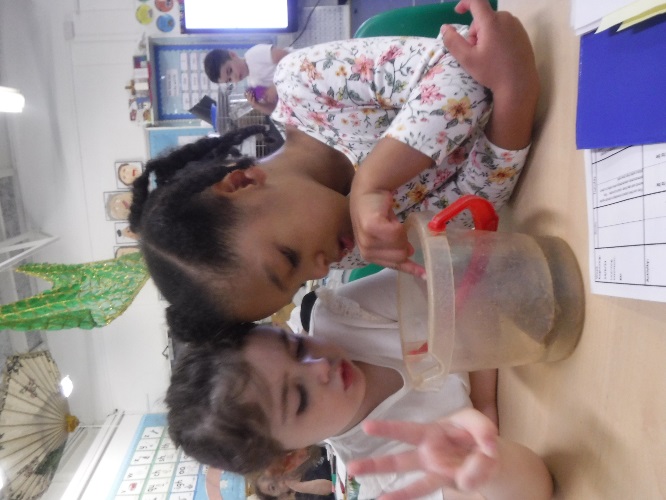 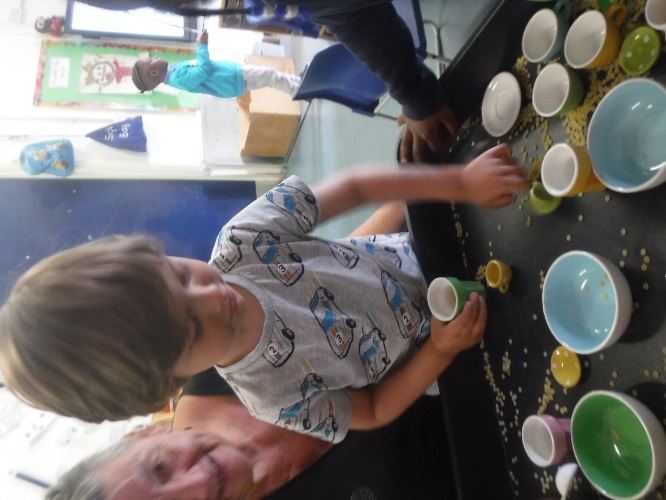 What else did you learn about this week?
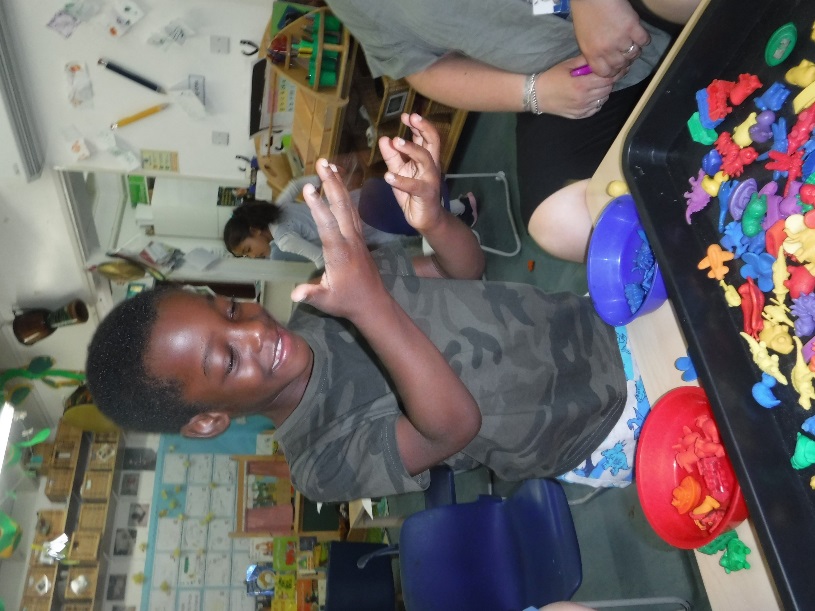 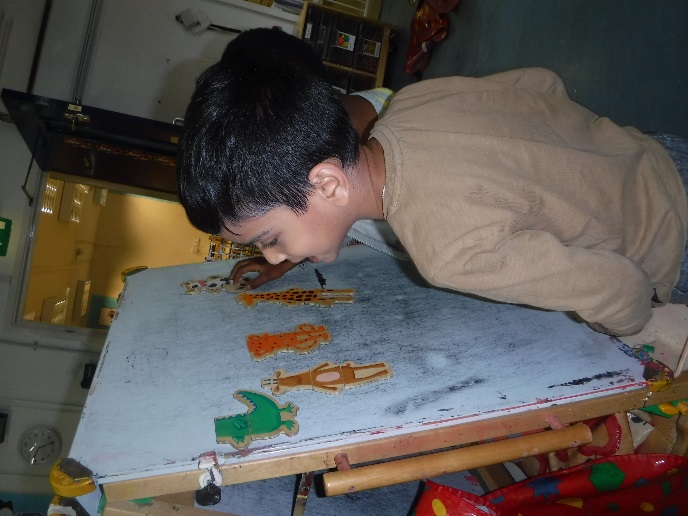 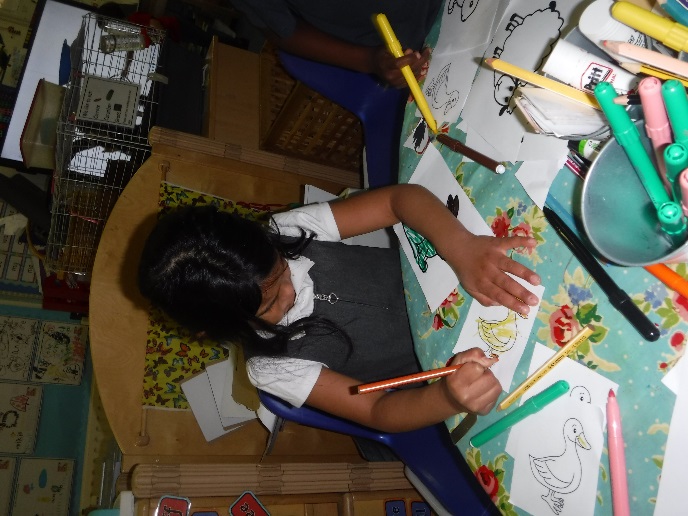 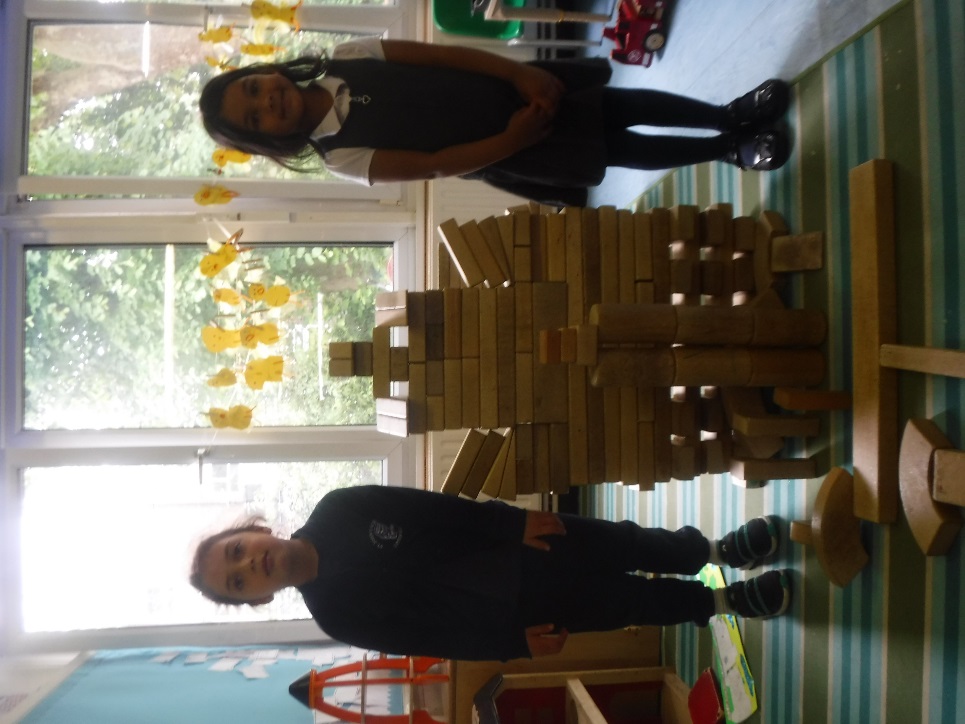 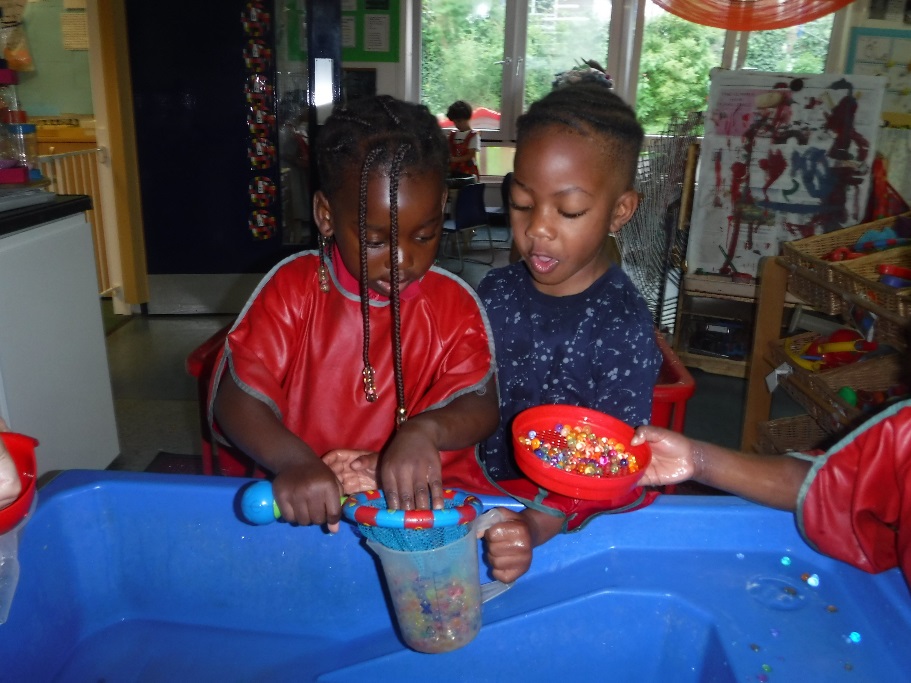 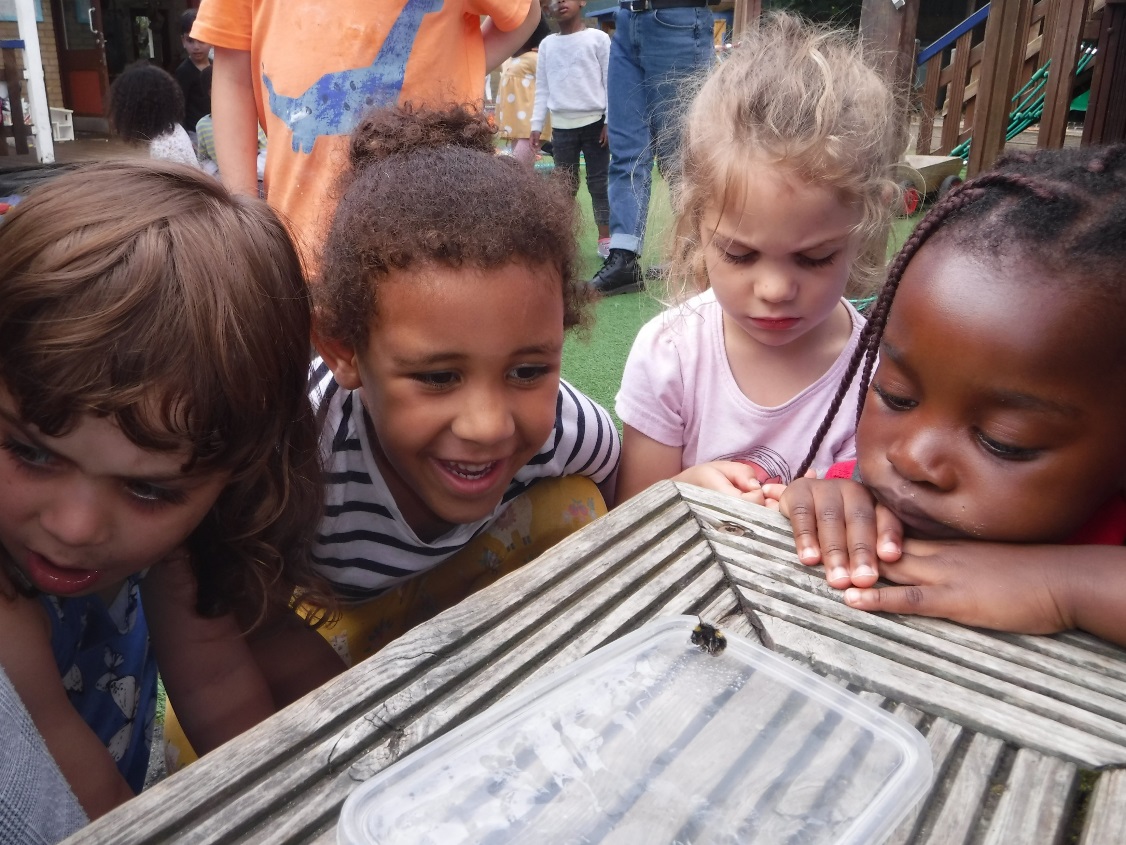 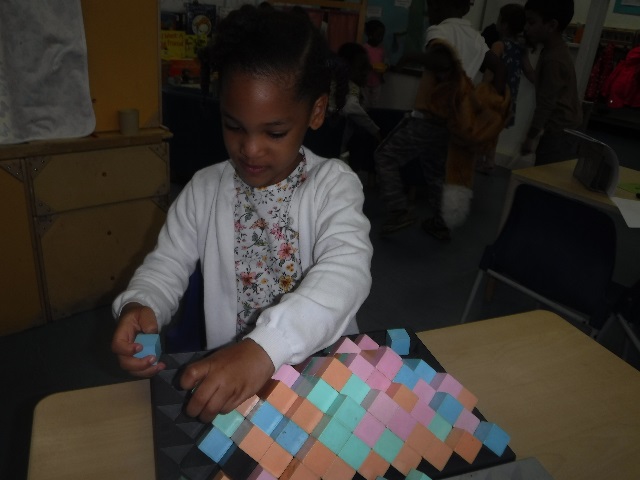 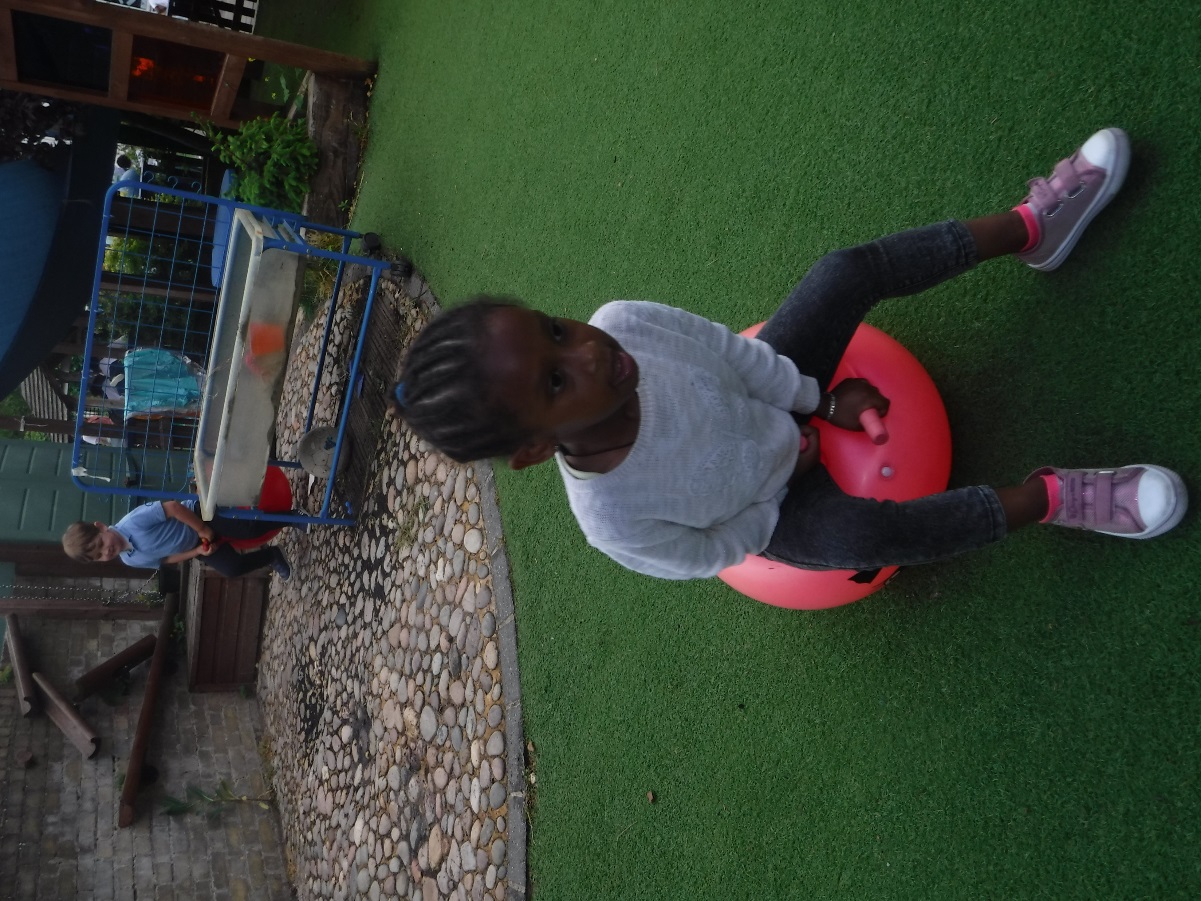 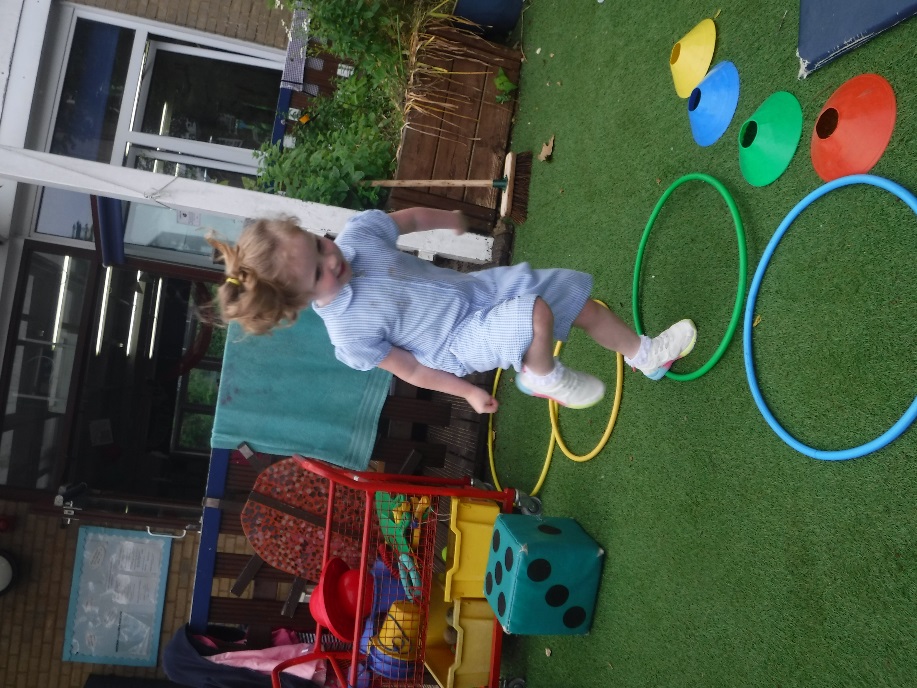 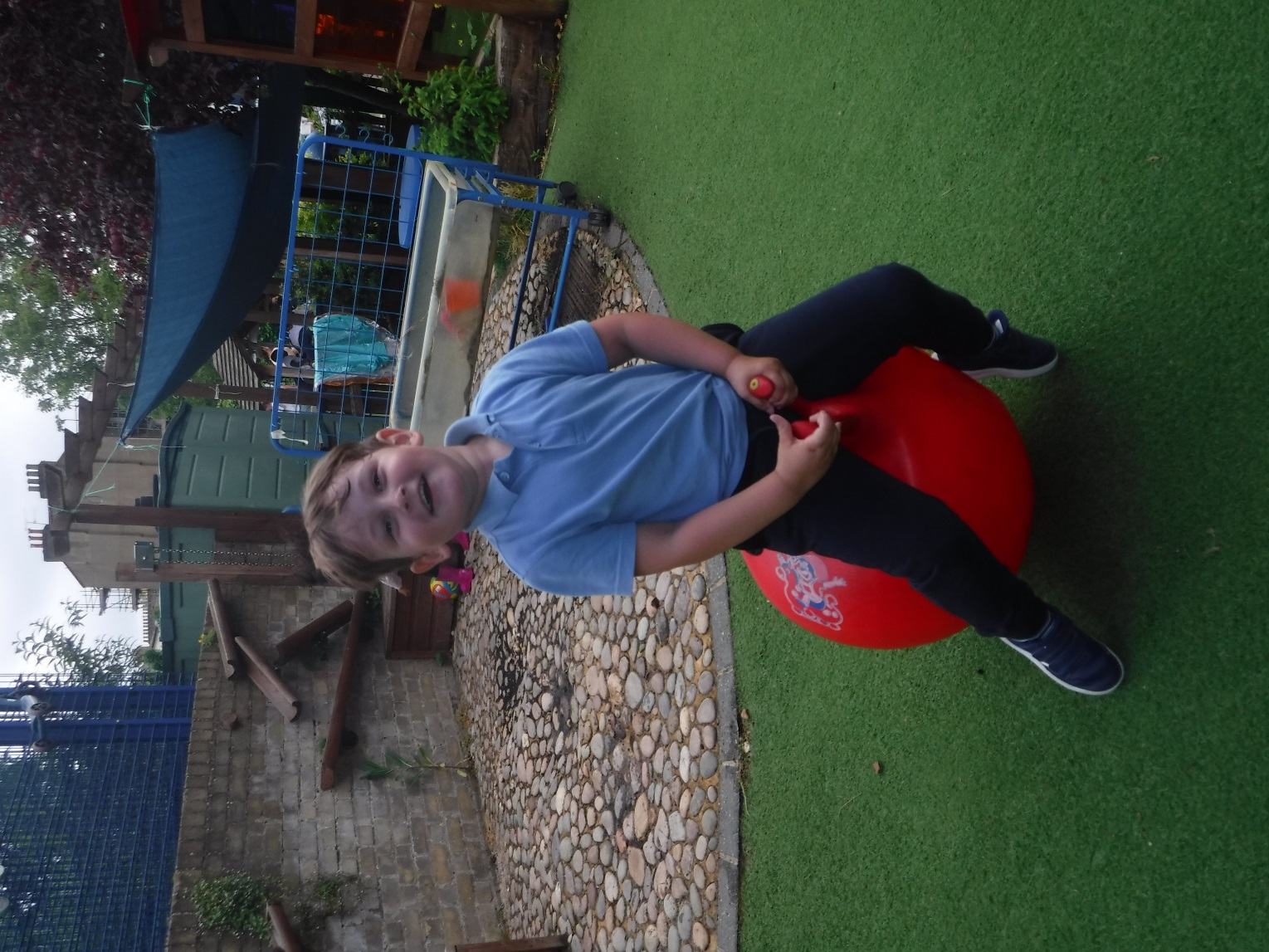 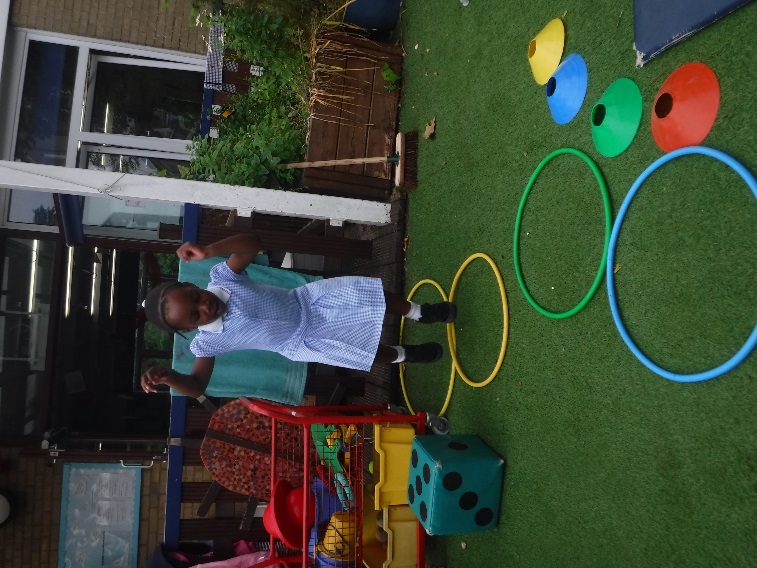 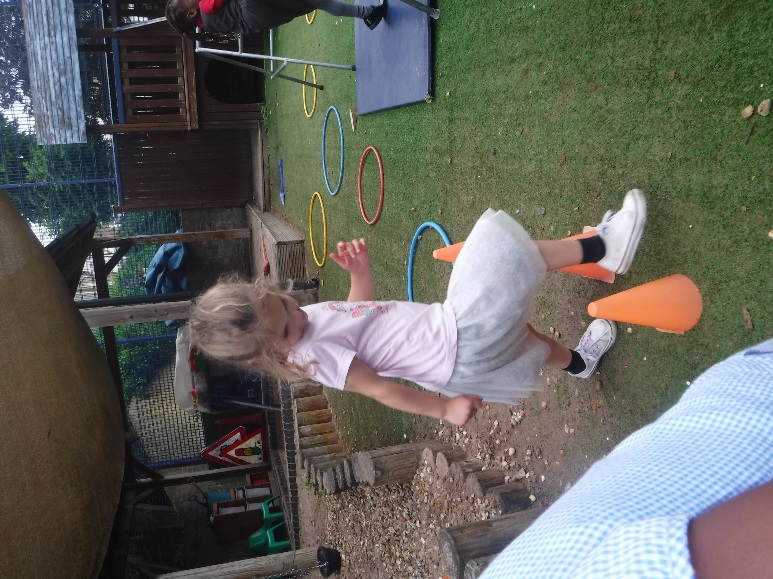 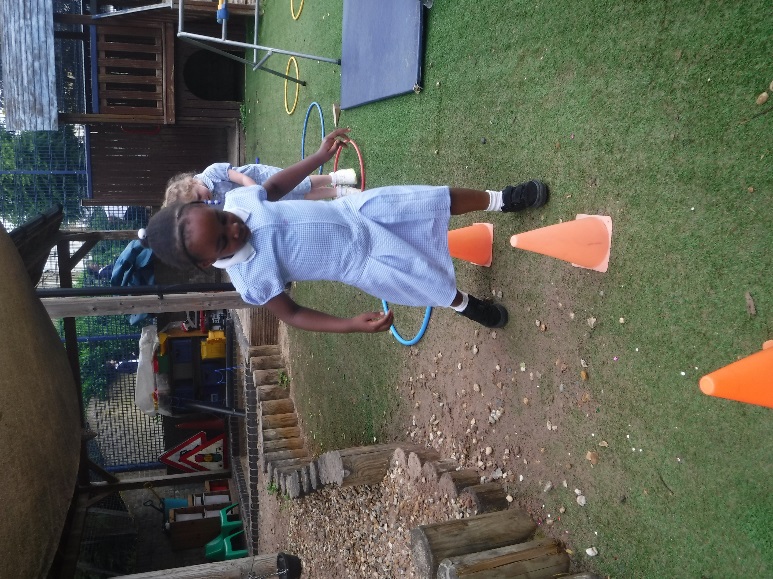 I wonder what we will learn about next week?